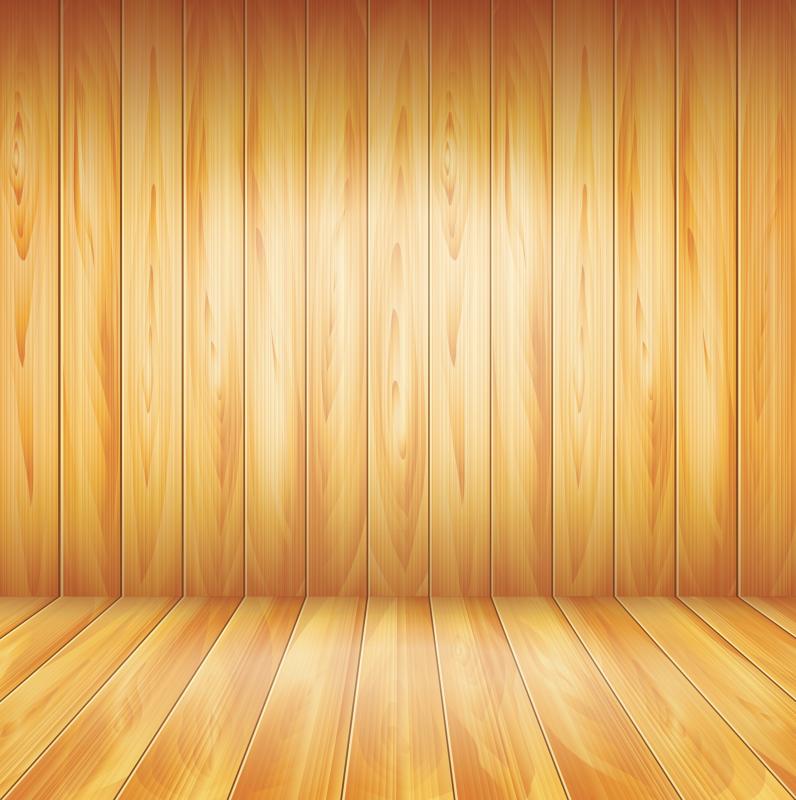 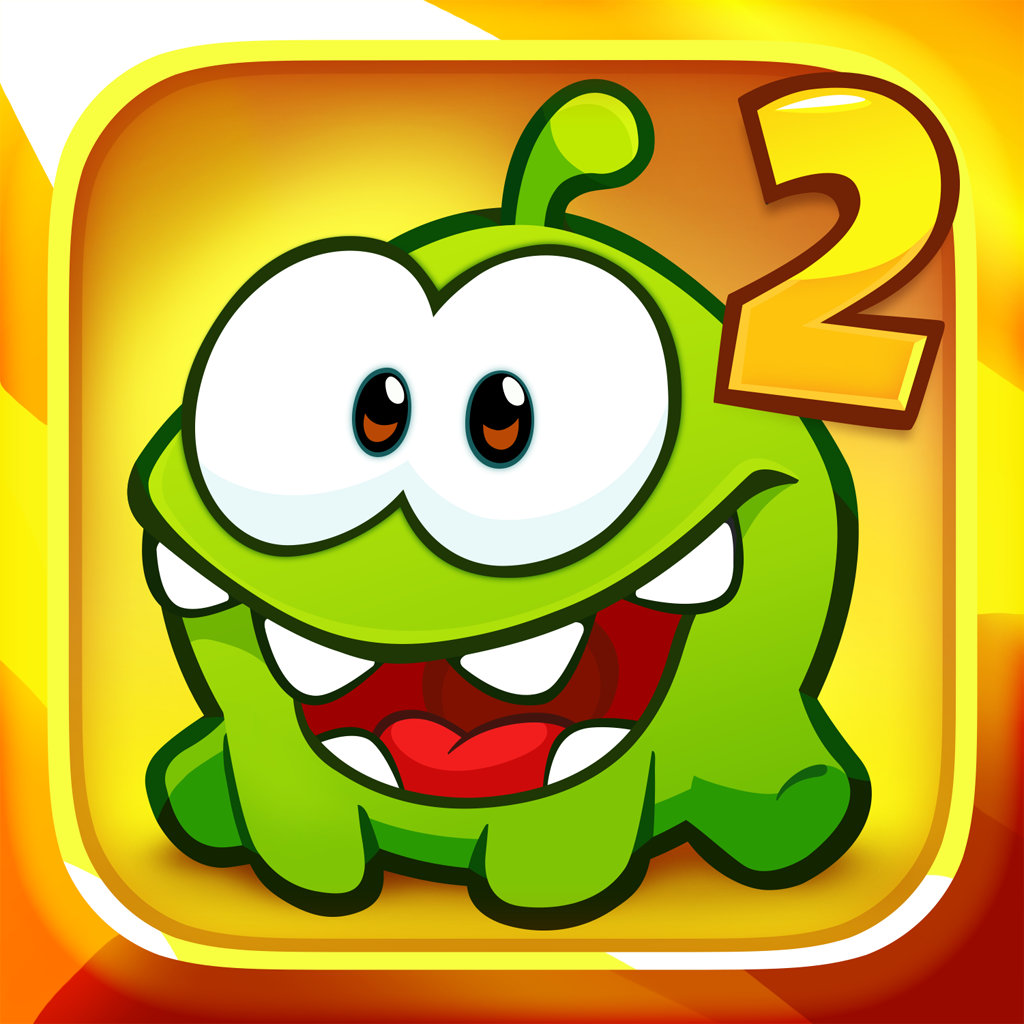 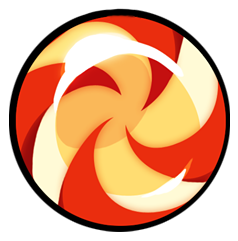 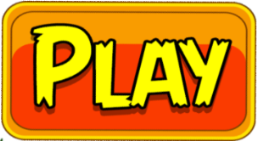 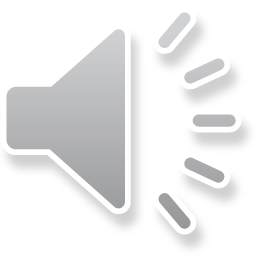 LẤY KẸO CHO ẾCH XANH
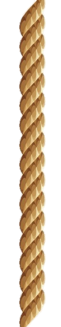 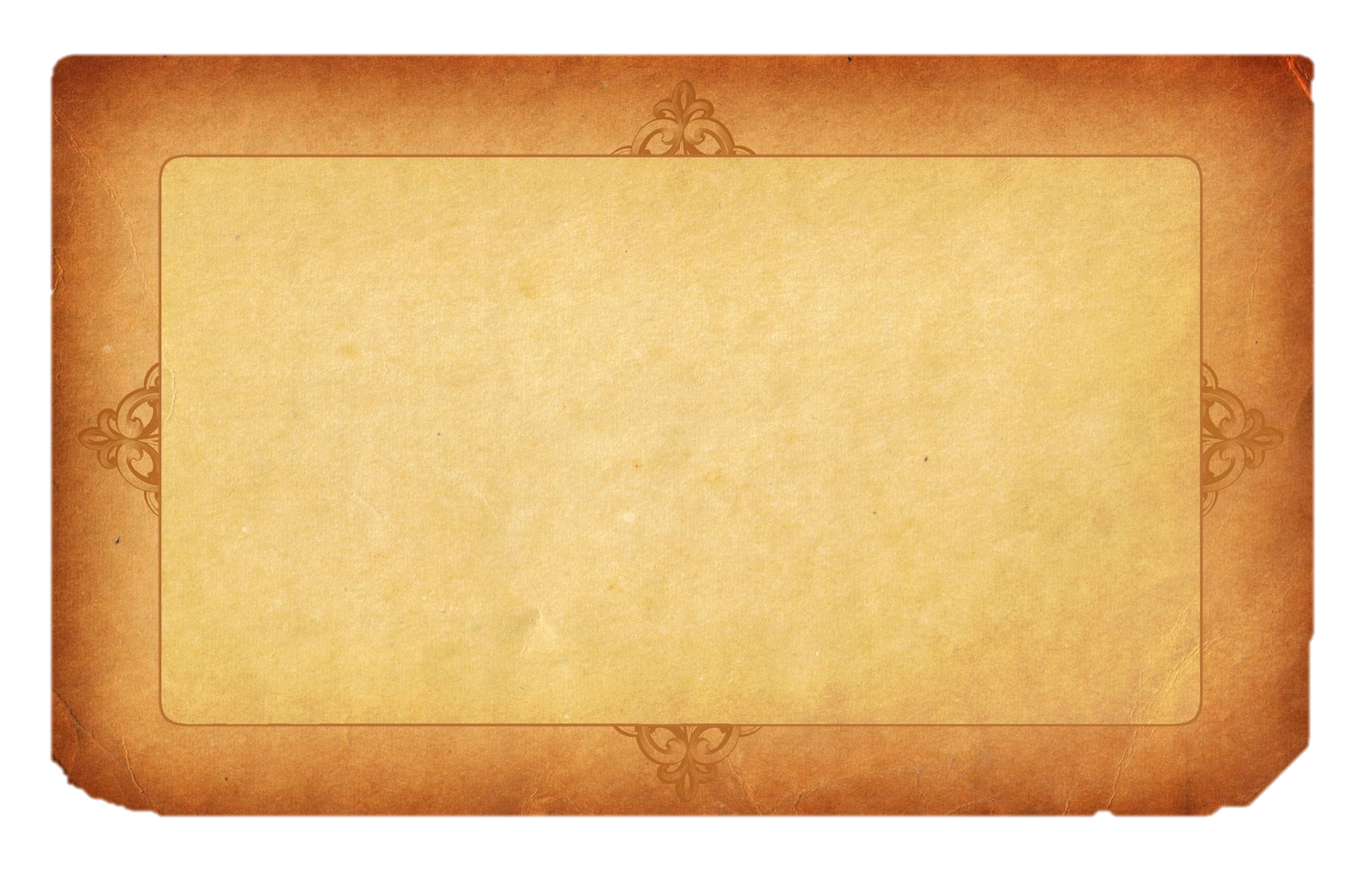 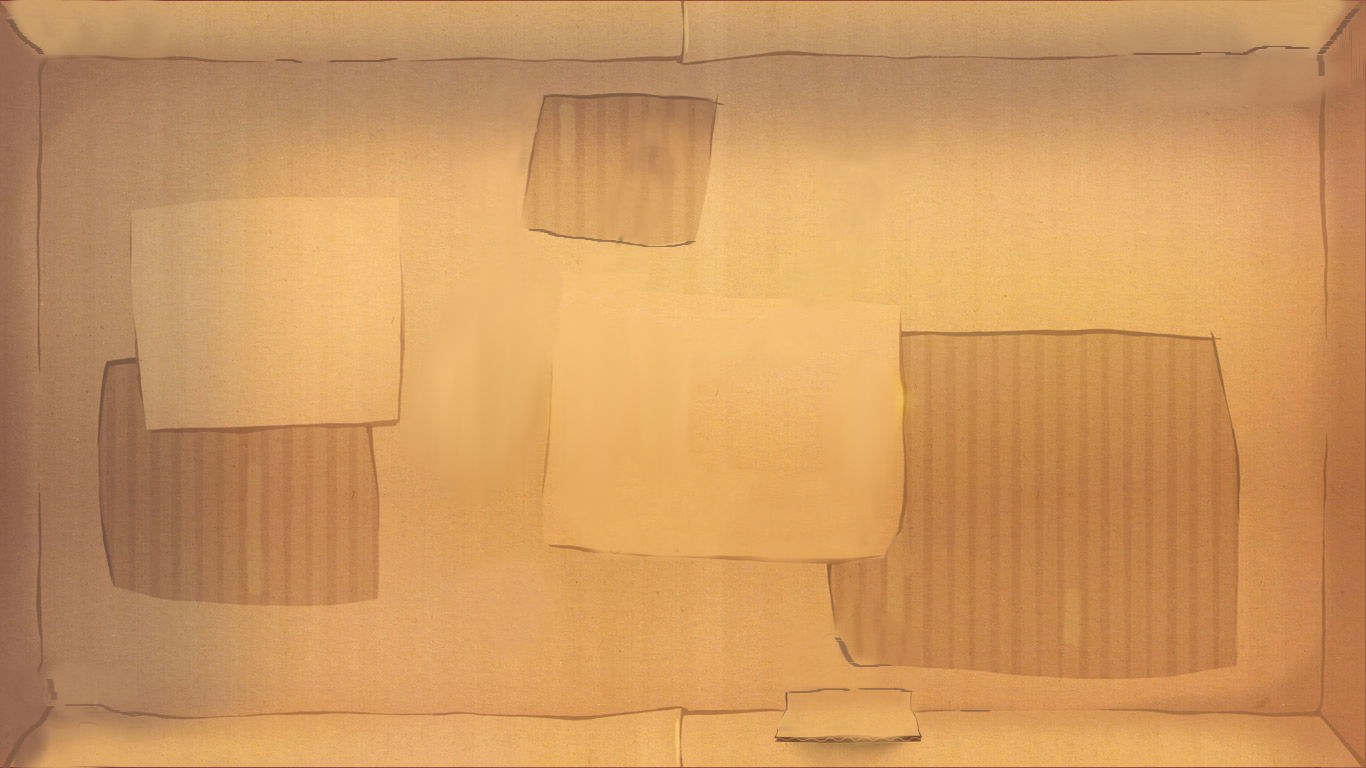 Bắt đầu!
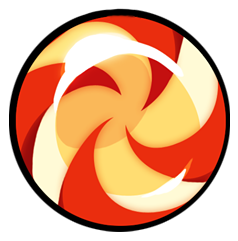 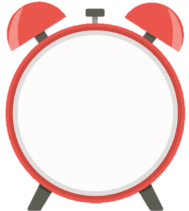 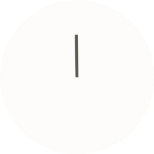 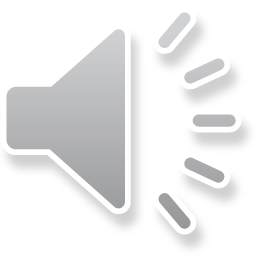 Thầy cô điền câu hỏi ở đây
HẾT GIỜ
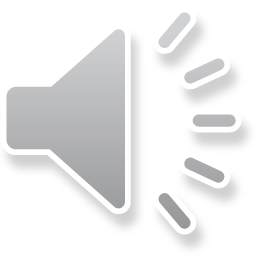 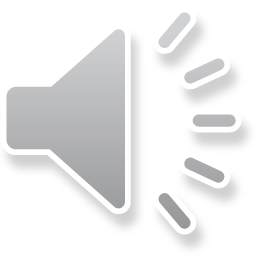 A
B. Đúng
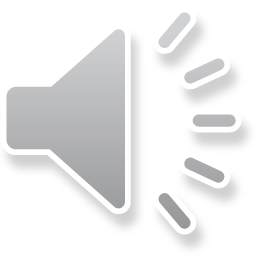 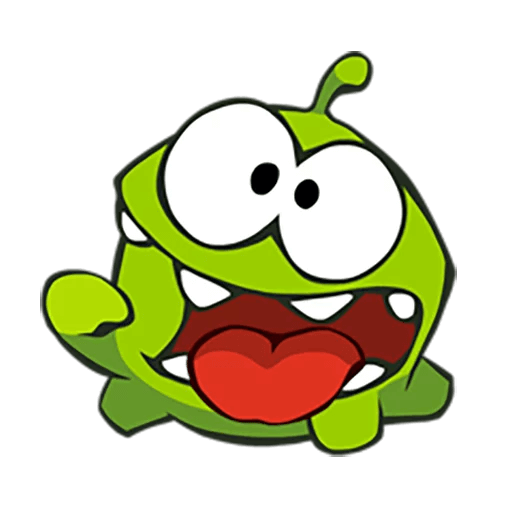 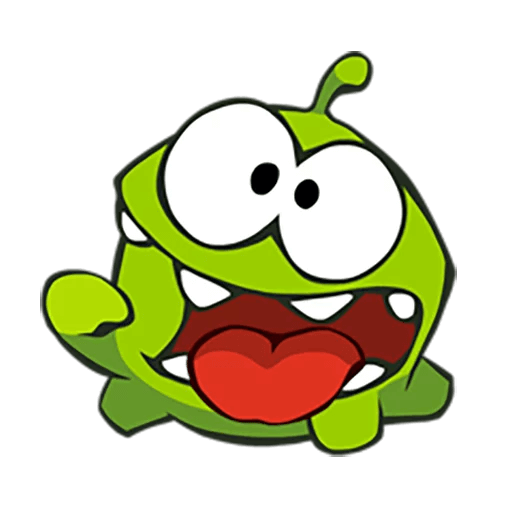 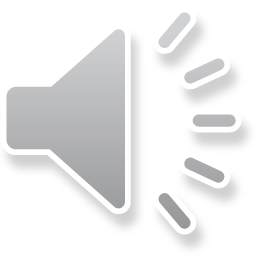 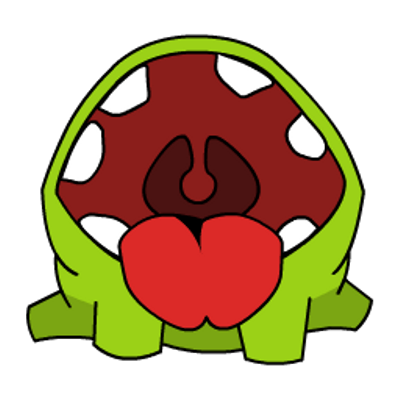 D
C
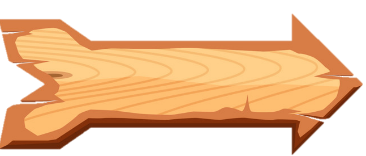 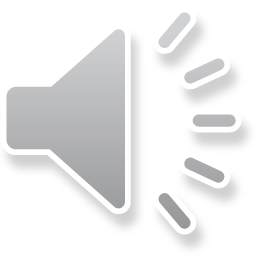 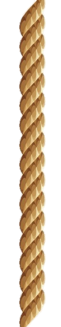 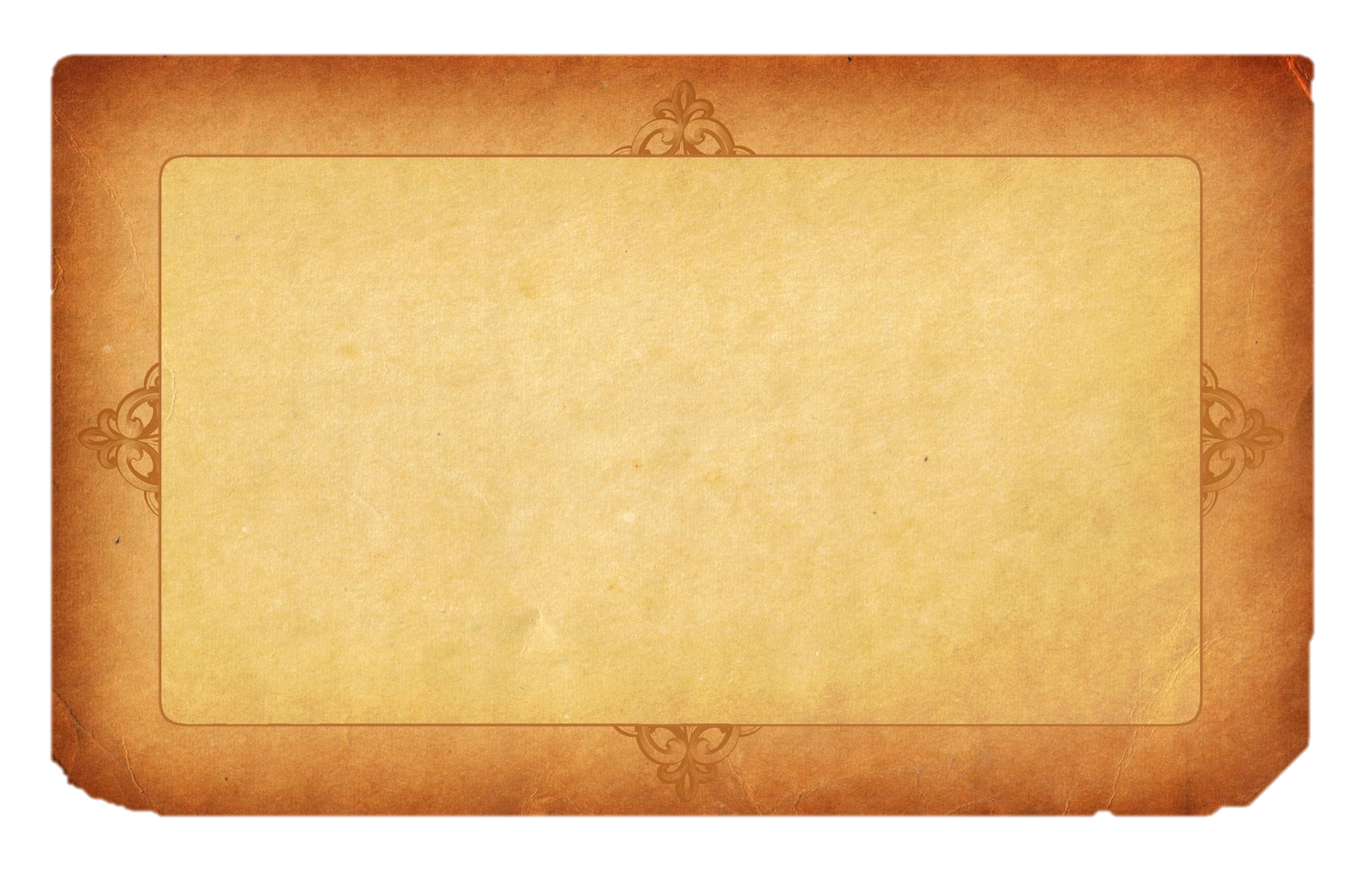 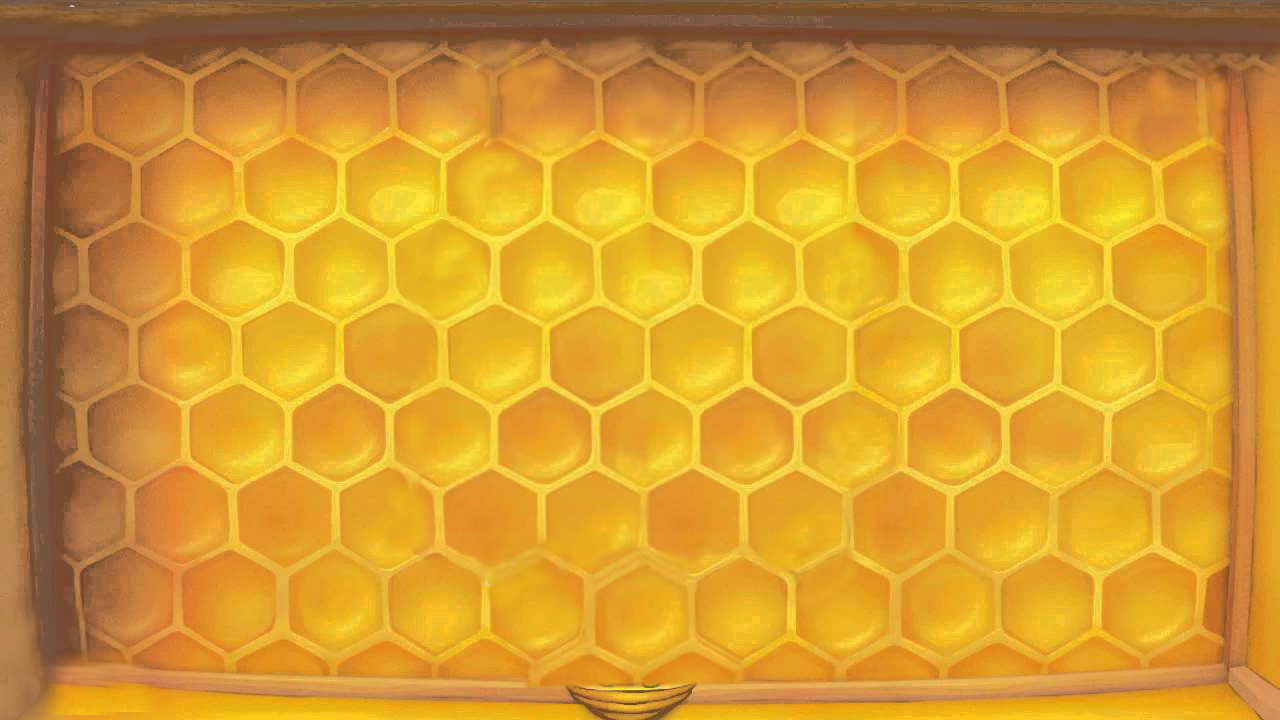 Bắt đầu!
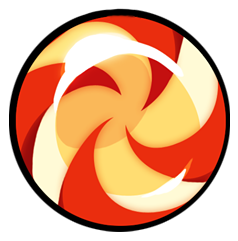 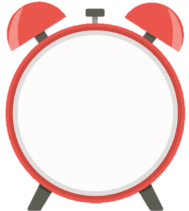 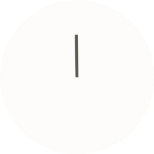 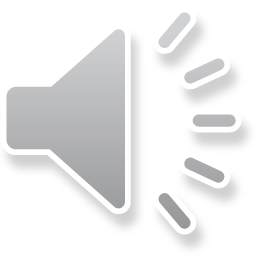 Thầy cô điền câu hỏi ở đây
HẾT GIỜ
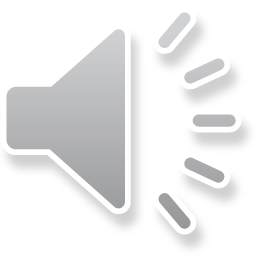 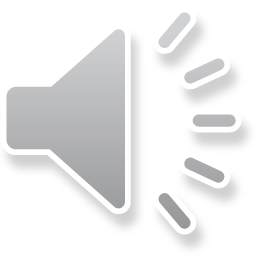 A
B
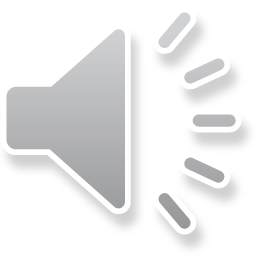 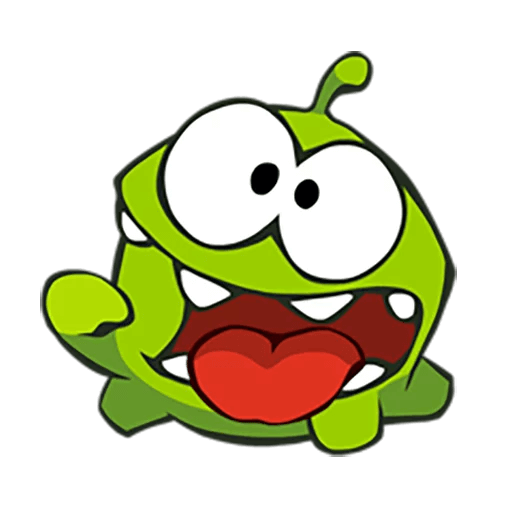 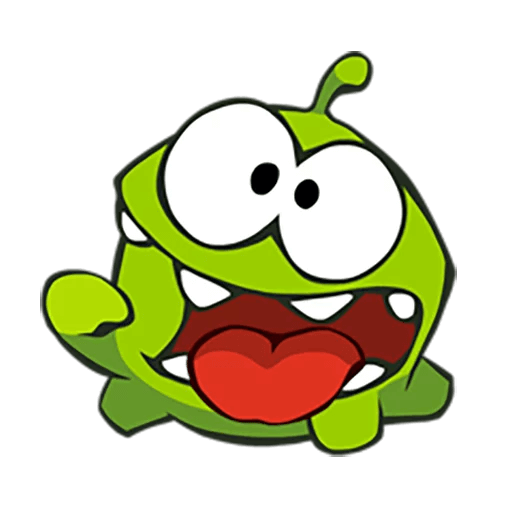 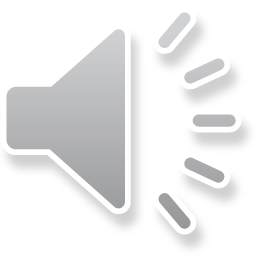 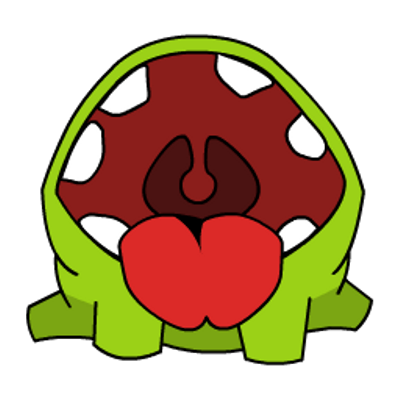 D. Đúng
C
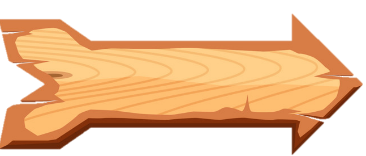 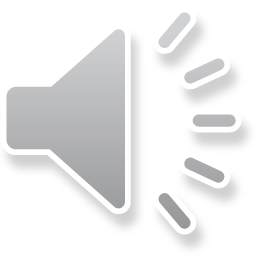 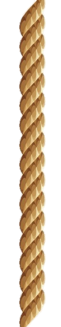 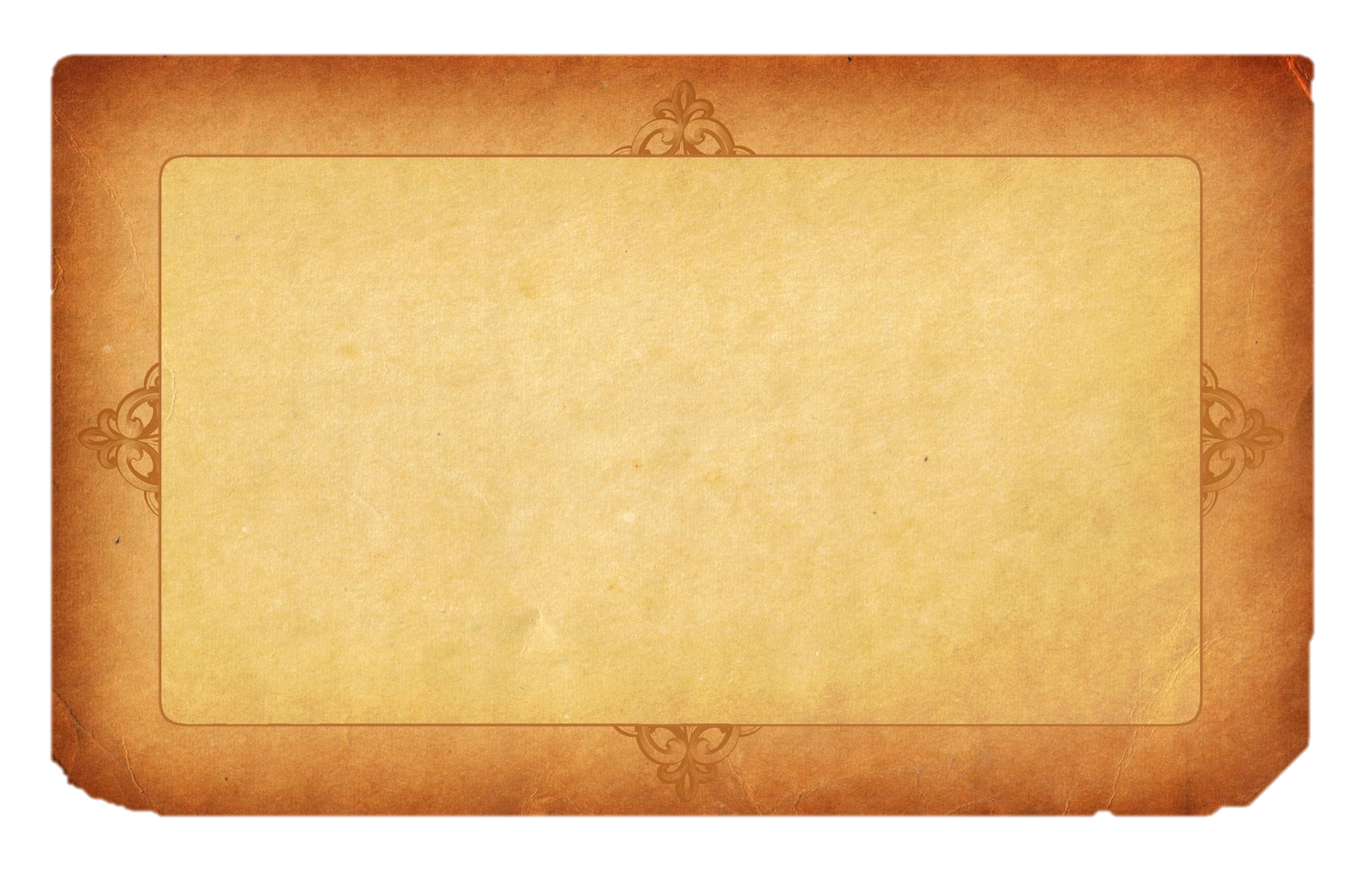 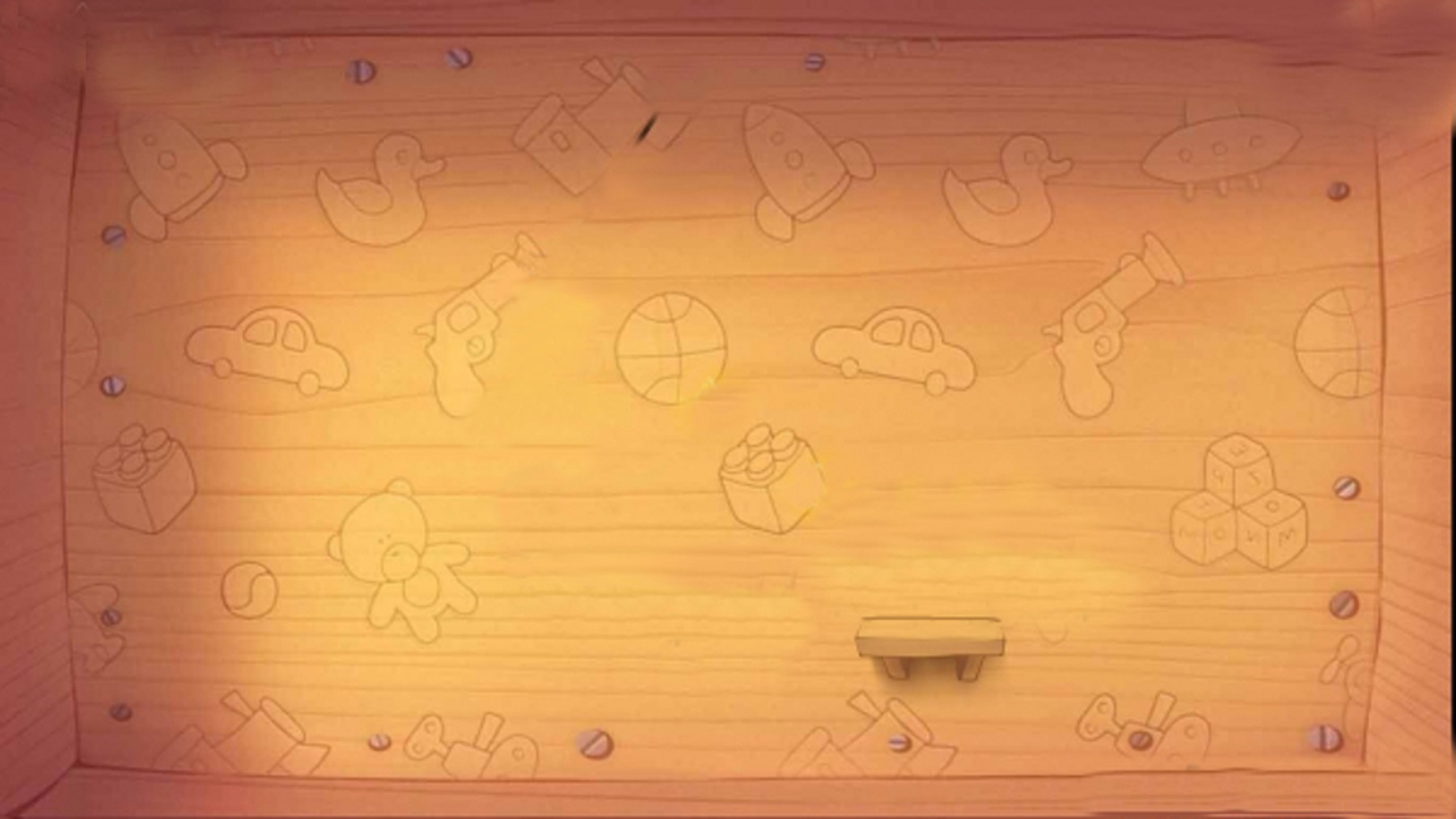 Bắt đầu!
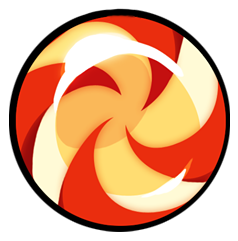 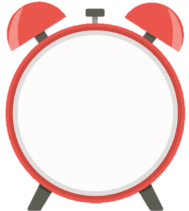 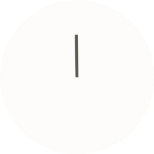 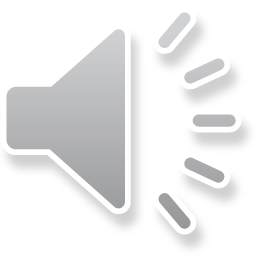 Thầy cô điền câu hỏi ở đây
HẾT GIỜ
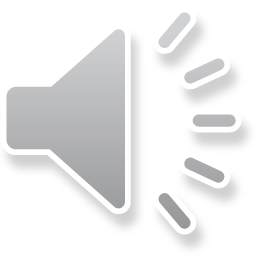 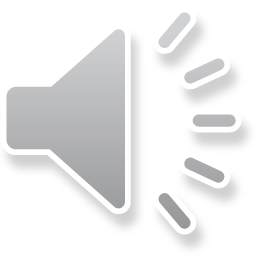 A. Đúng
B
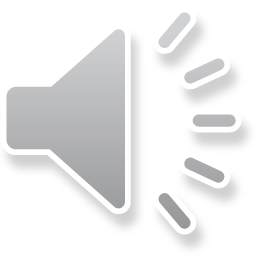 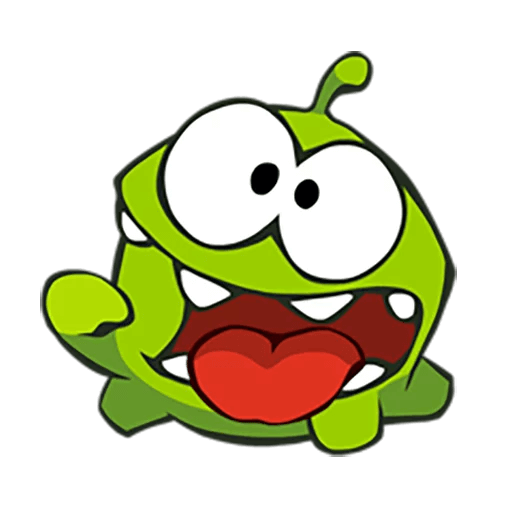 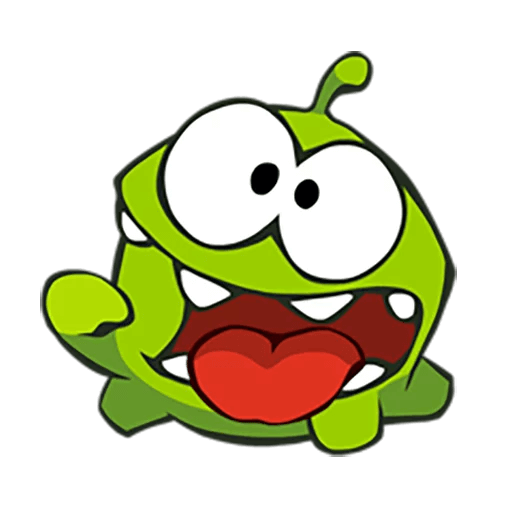 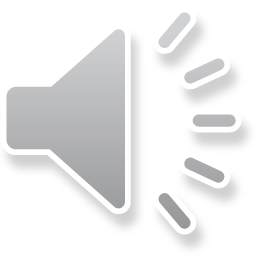 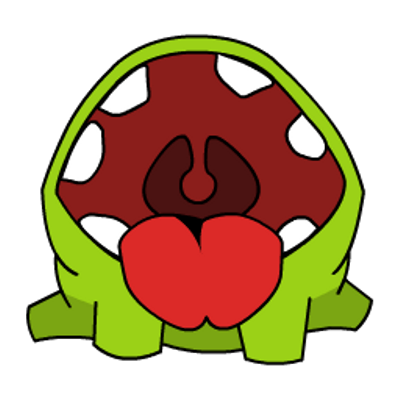 C
D
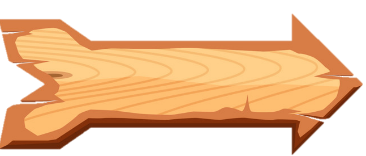 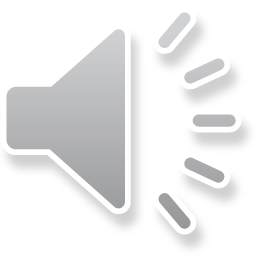 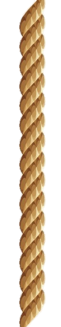 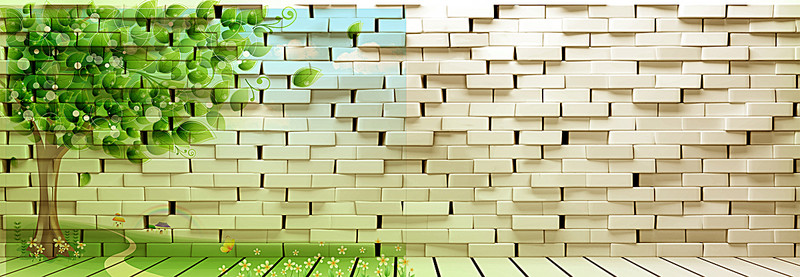 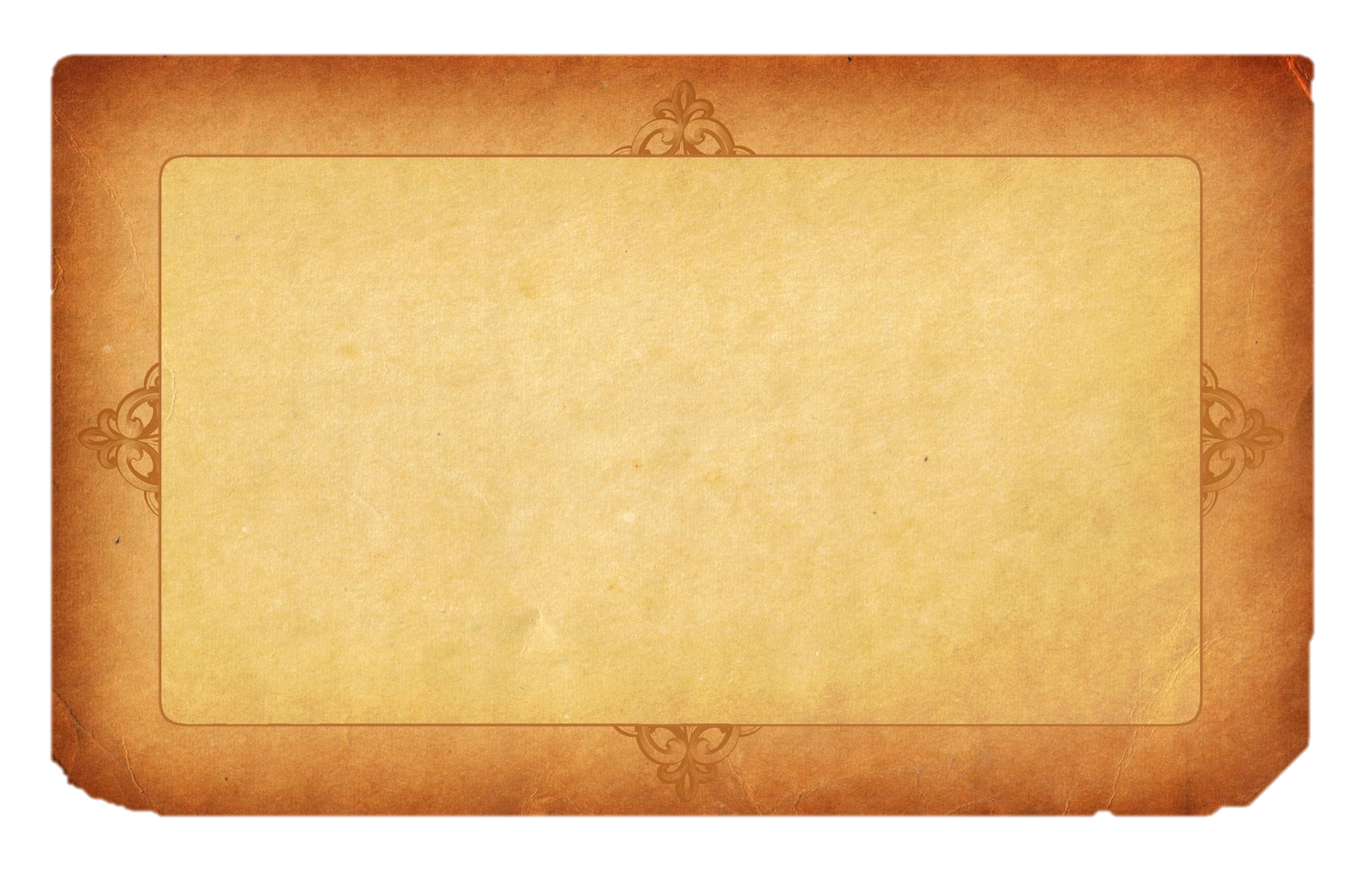 Bắt đầu!
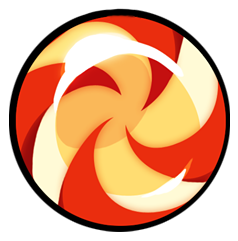 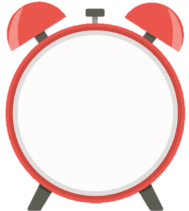 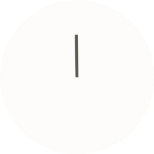 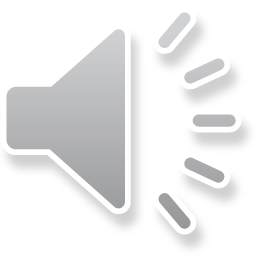 Thầy cô điền câu hỏi ở đây
HẾT GIỜ
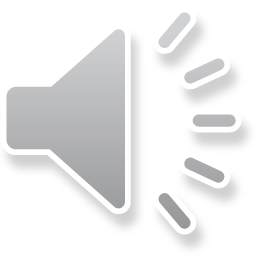 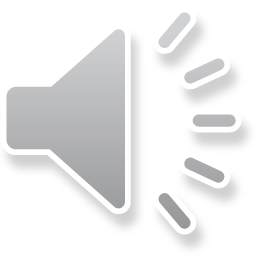 A
B. Đúng
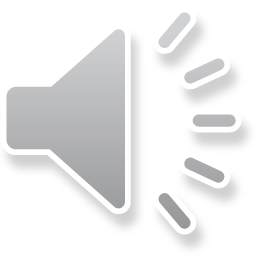 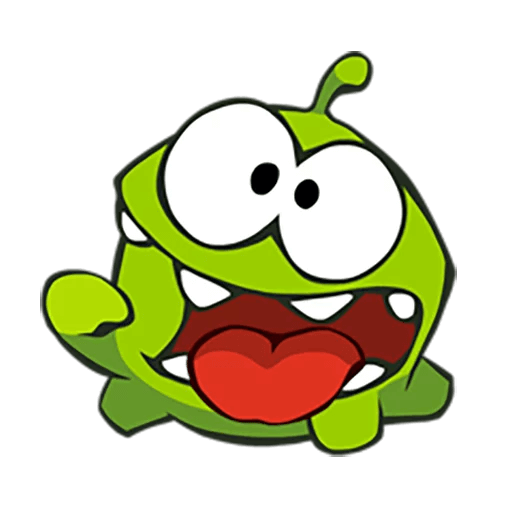 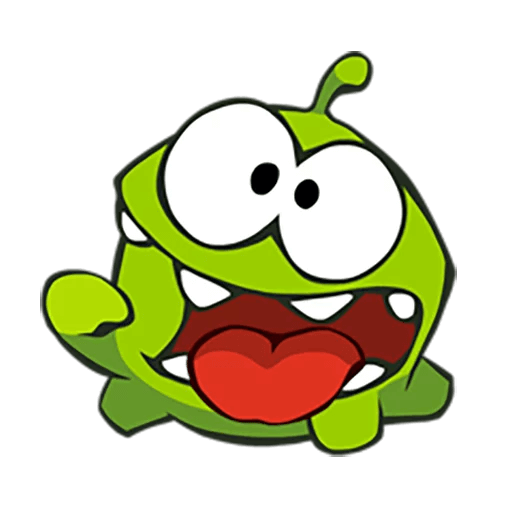 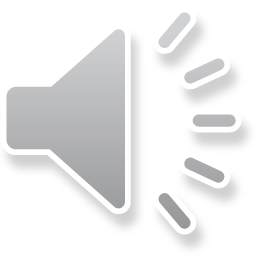 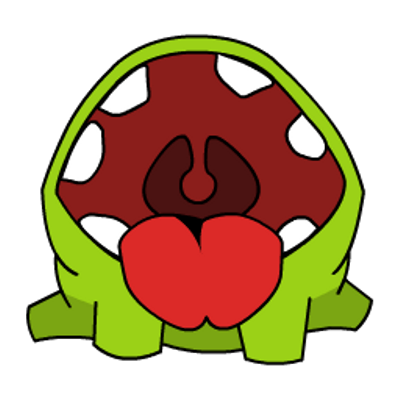 D
C
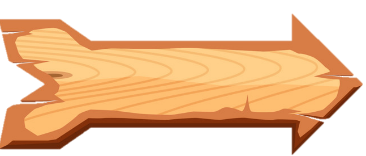 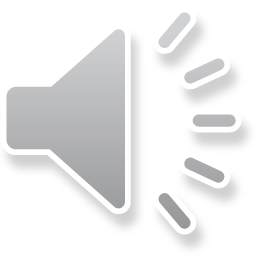 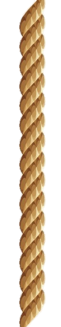 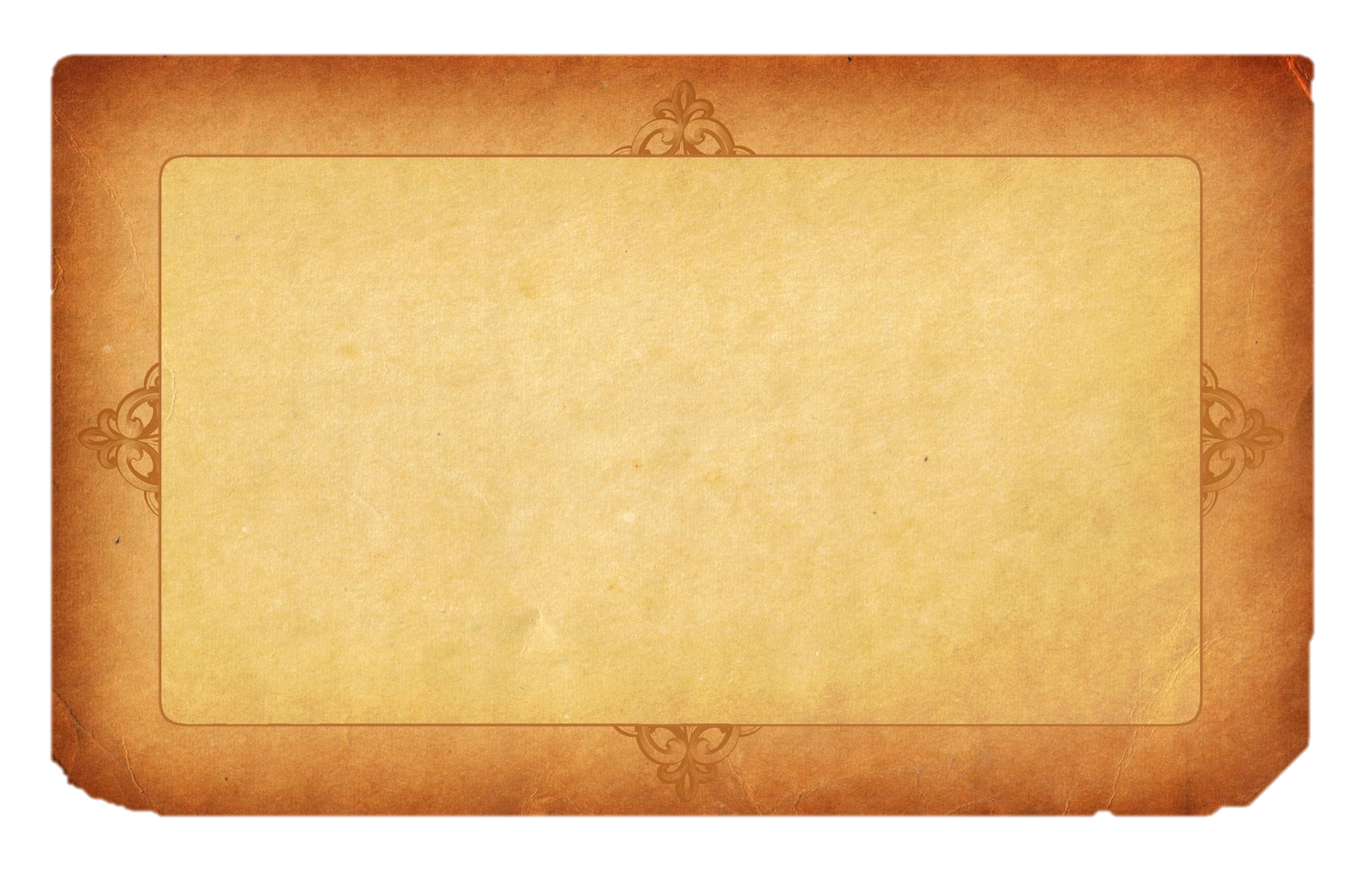 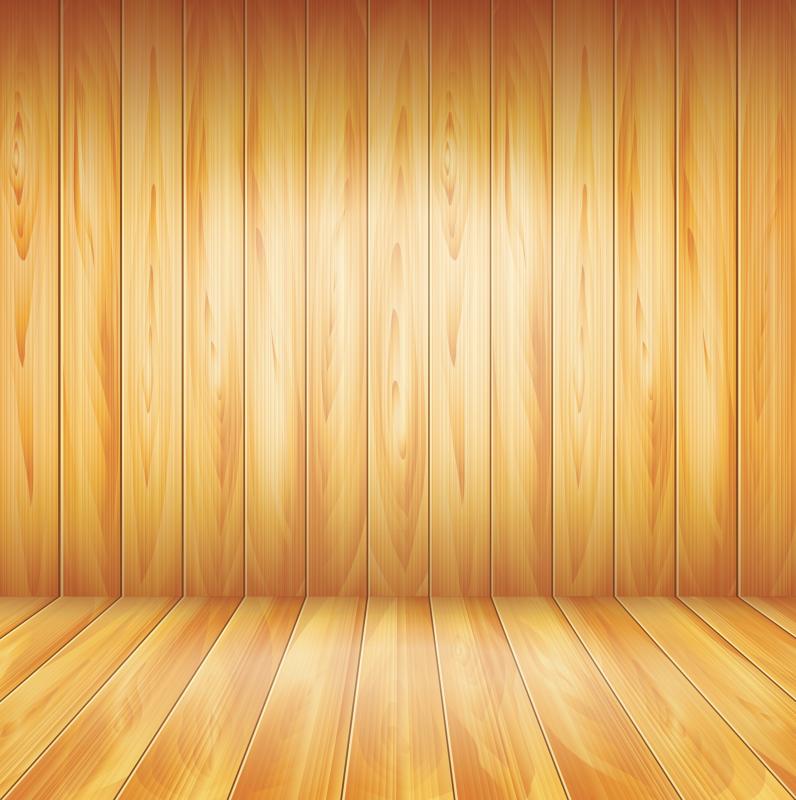 Bắt đầu!
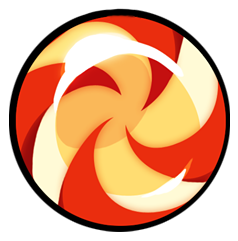 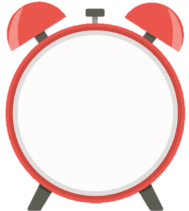 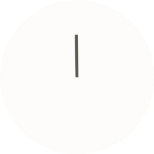 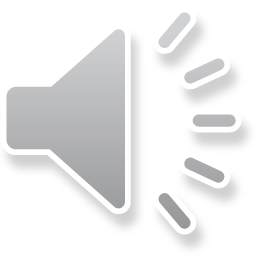 Thầy cô điền câu hỏi ở đây
HẾT GIỜ
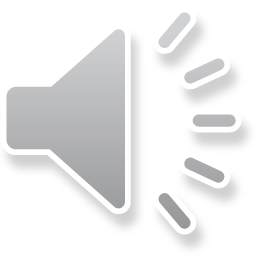 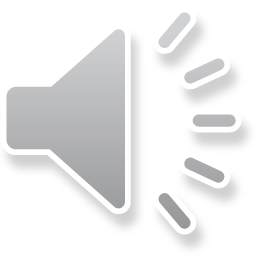 A
B
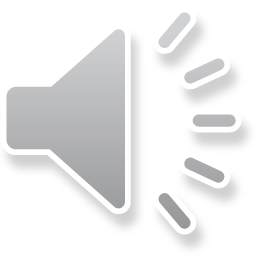 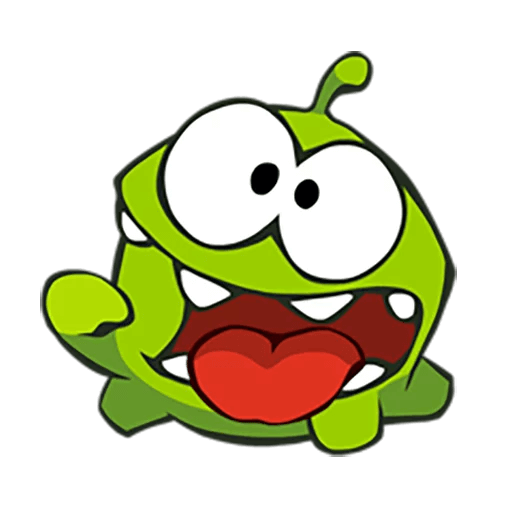 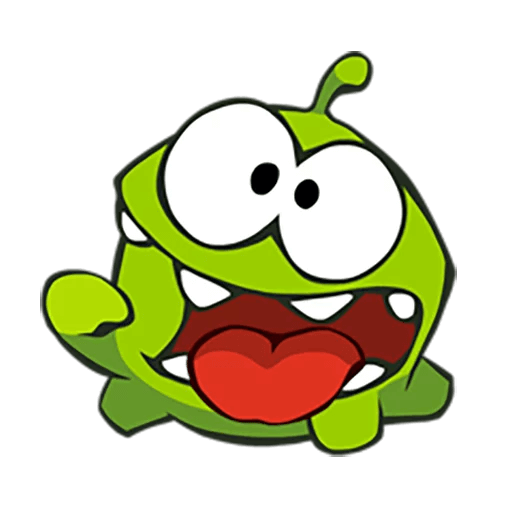 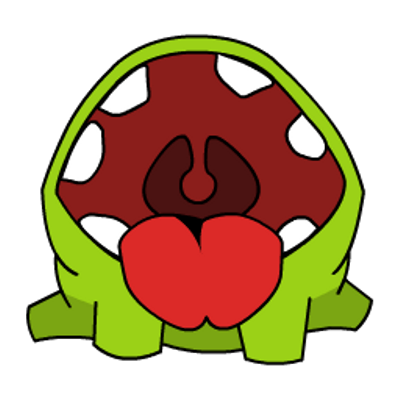 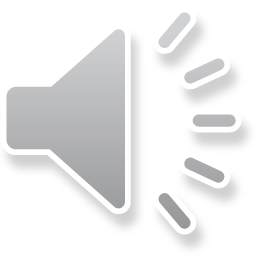 C. Đúng
D
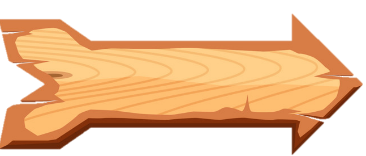 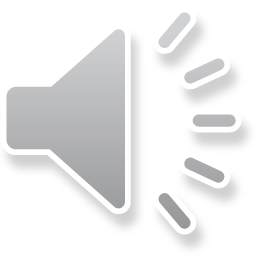 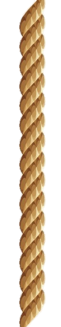 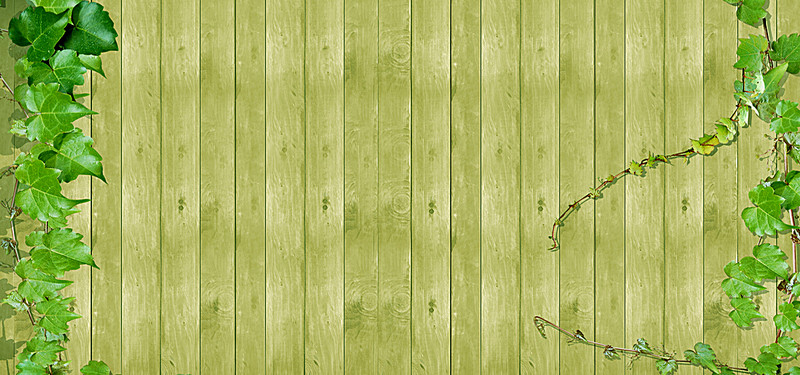 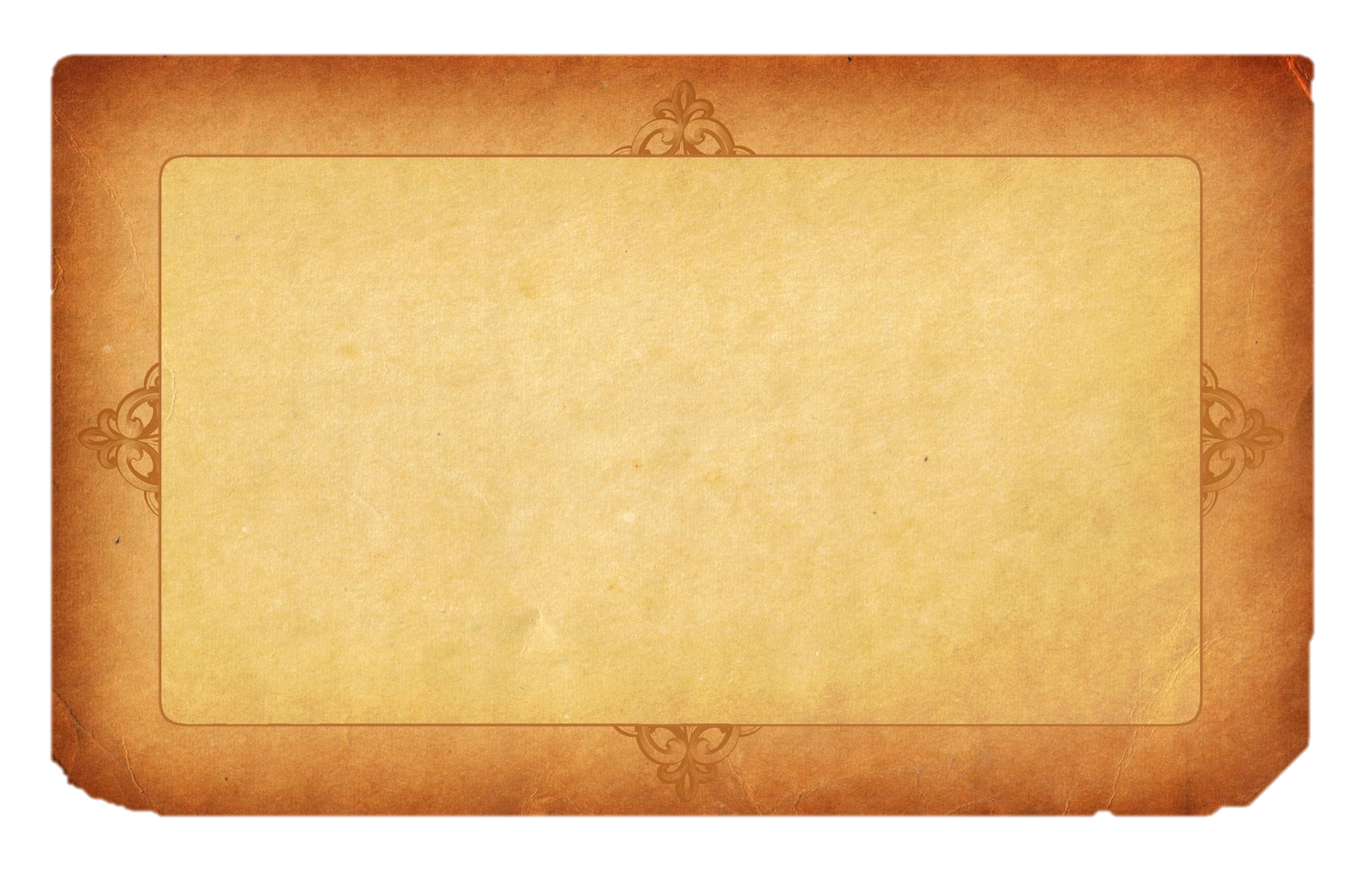 Bắt đầu!
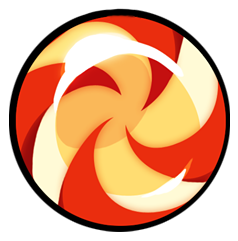 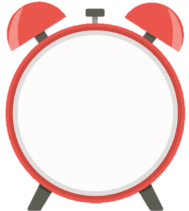 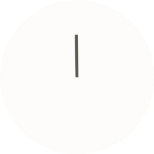 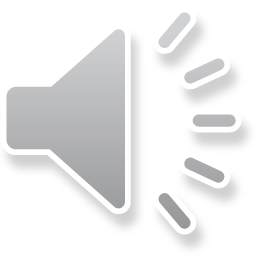 Thầy cô điền câu hỏi ở đây
HẾT GIỜ
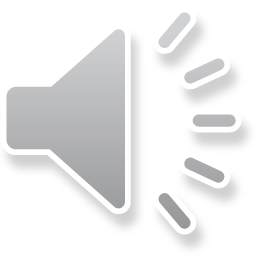 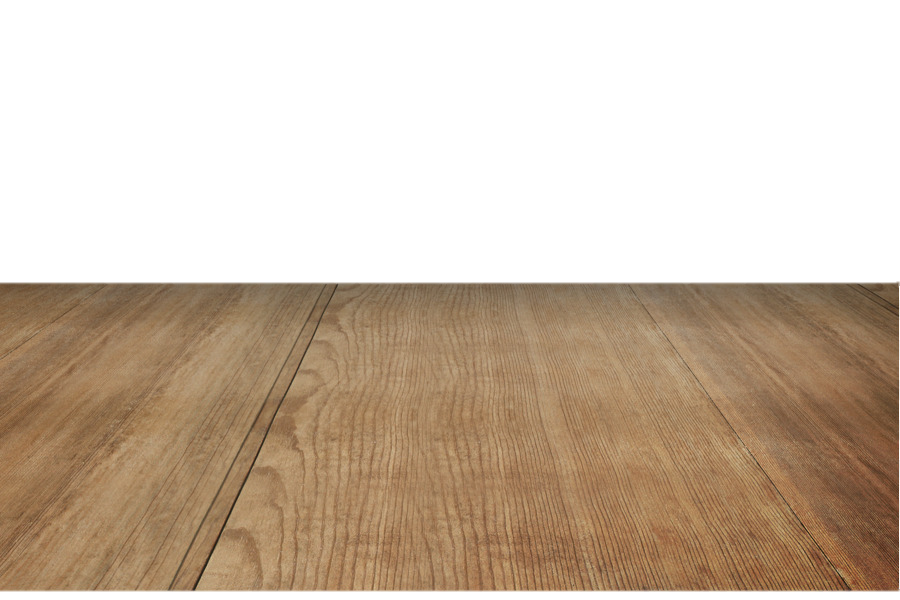 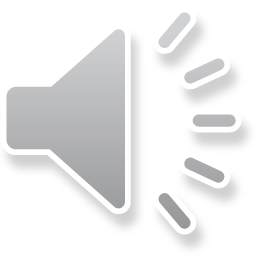 A. Đúng
B
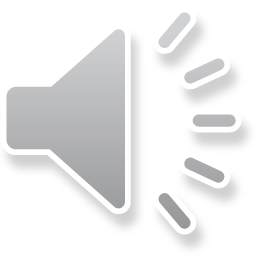 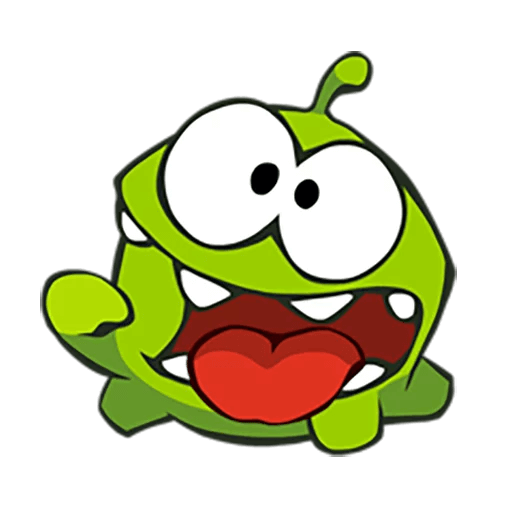 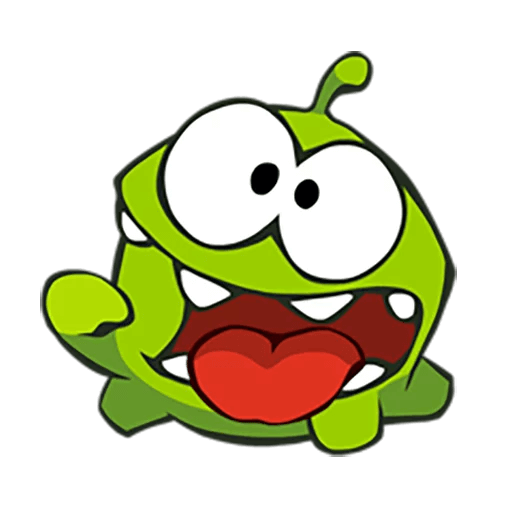 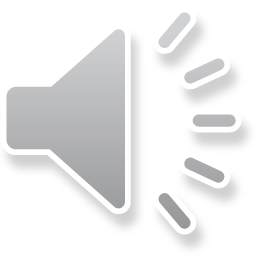 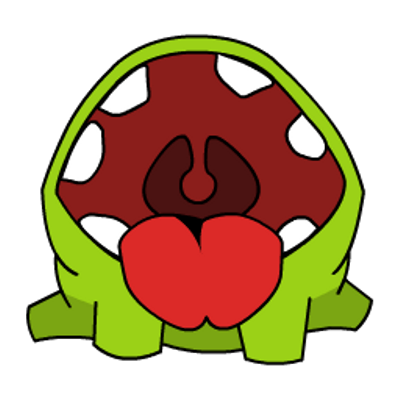 C
D
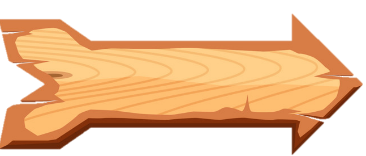 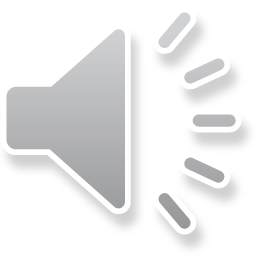 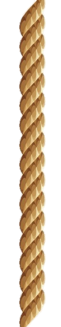 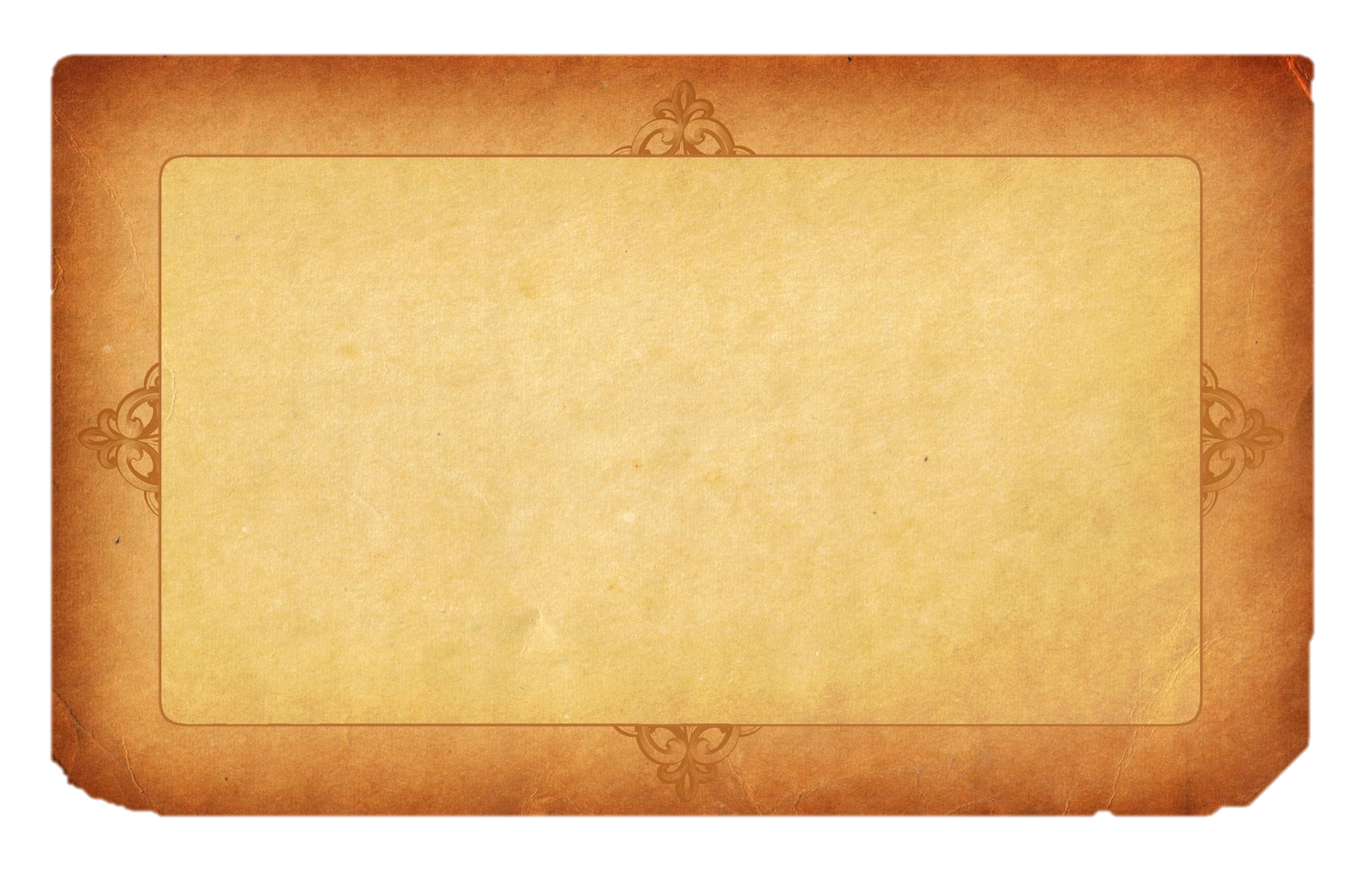 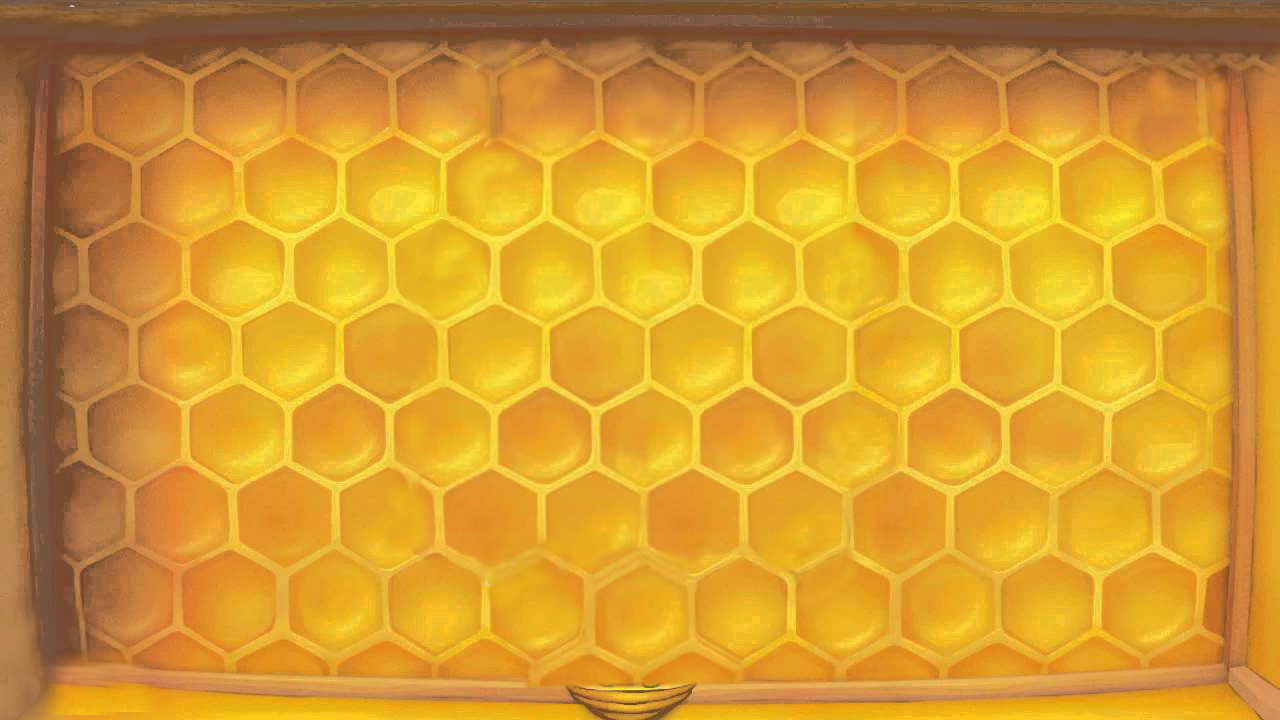 Bắt đầu!
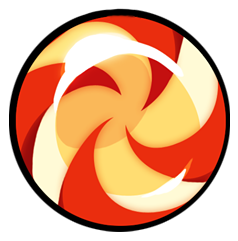 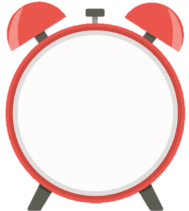 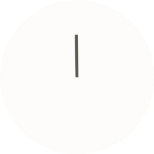 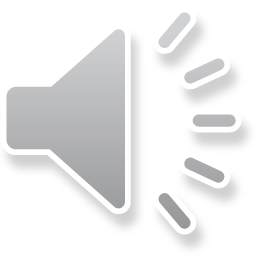 Thầy cô điền câu hỏi ở đây
HẾT GIỜ
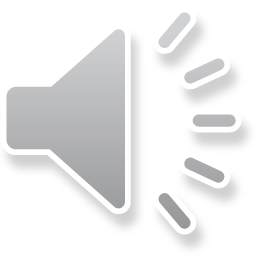 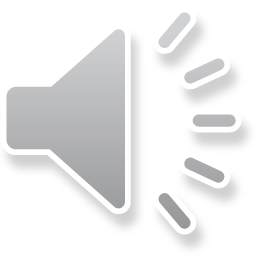 A
B. Đúng
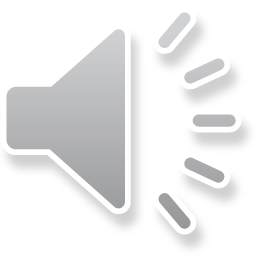 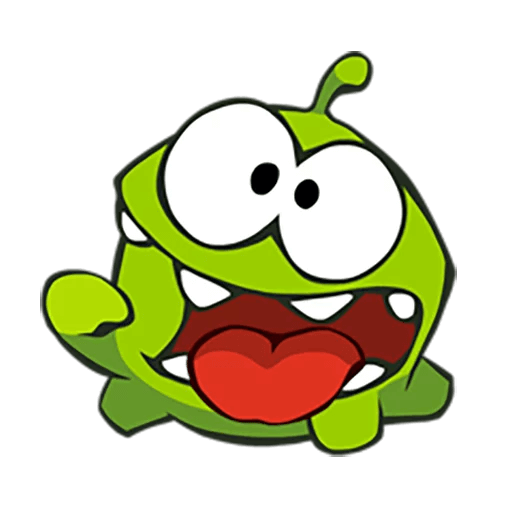 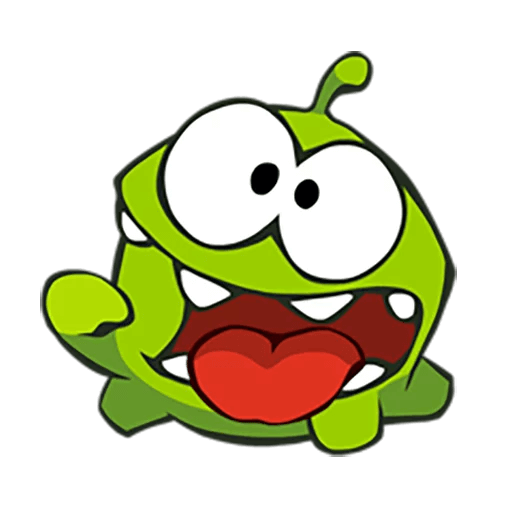 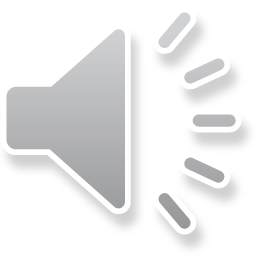 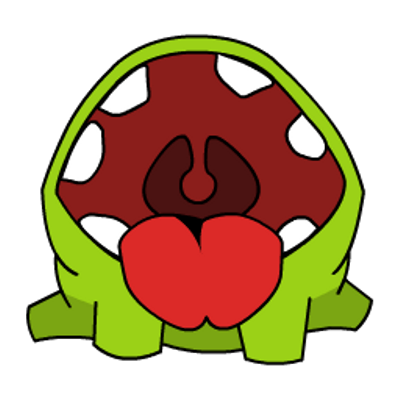 D
C
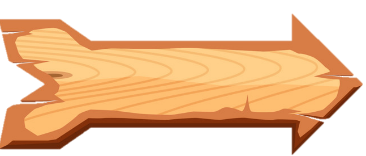 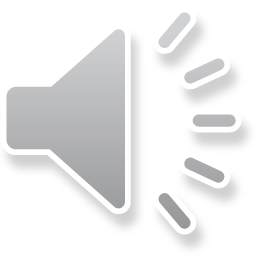 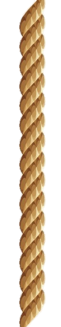 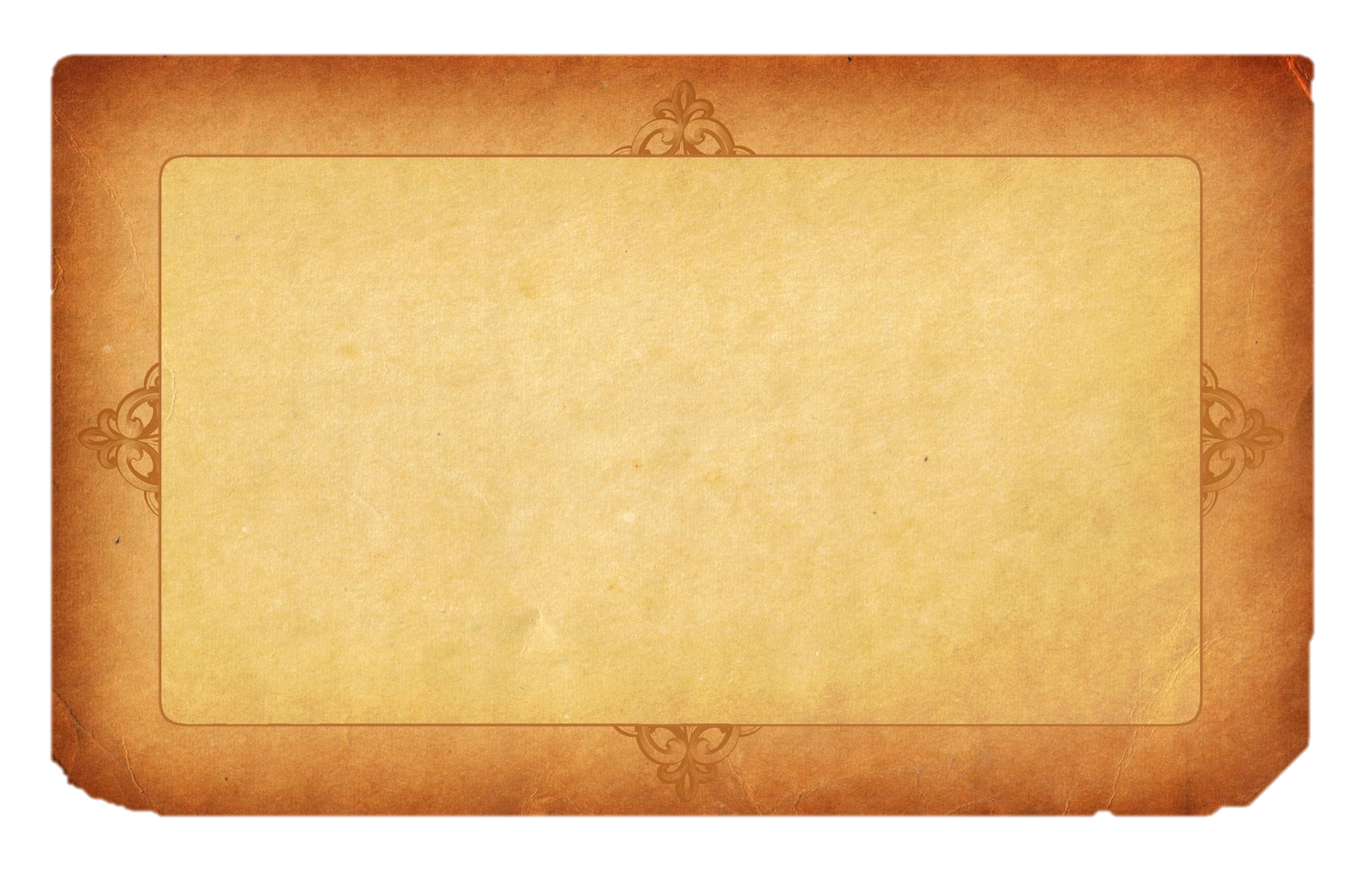 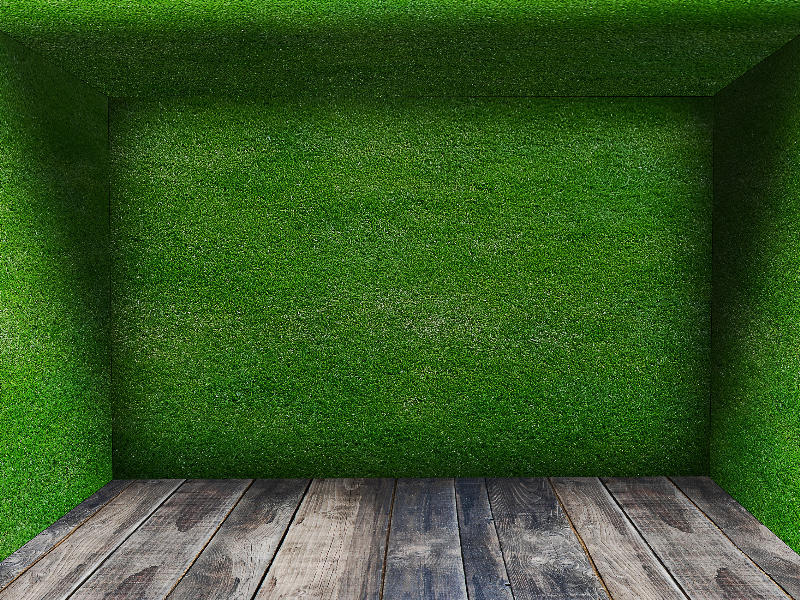 Bắt đầu!
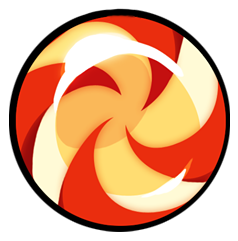 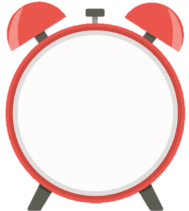 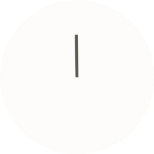 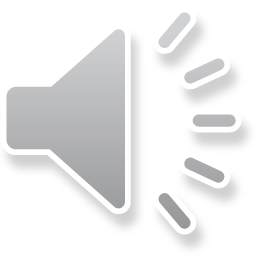 Thầy cô điền câu hỏi ở đây
HẾT GIỜ
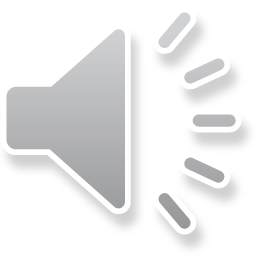 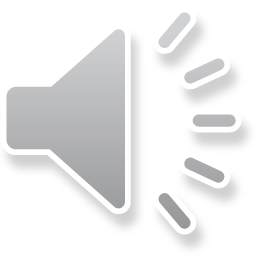 A
B
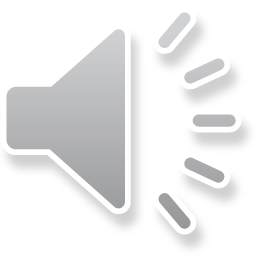 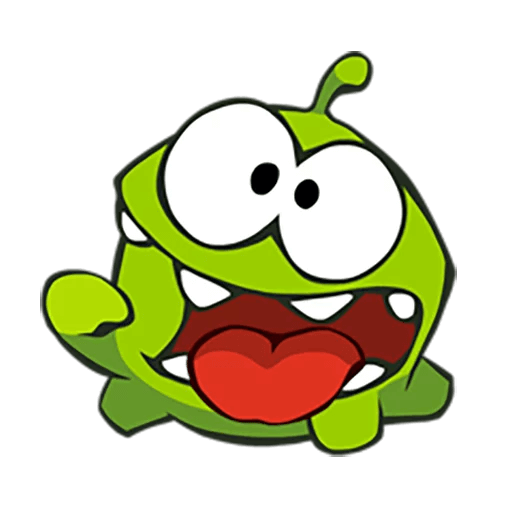 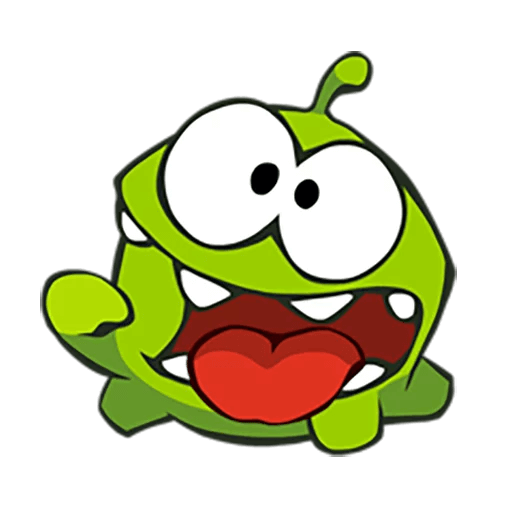 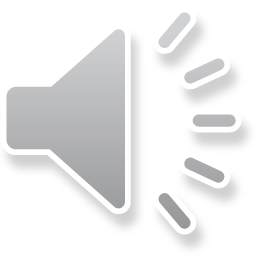 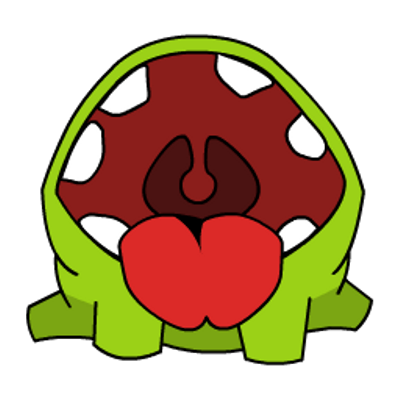 D. Đúng
C
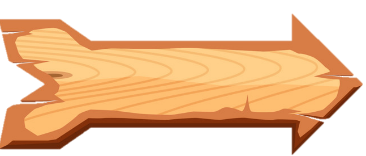 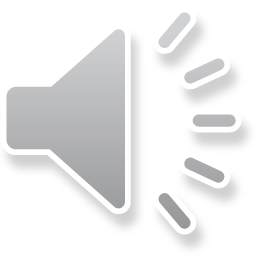 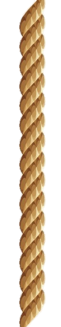 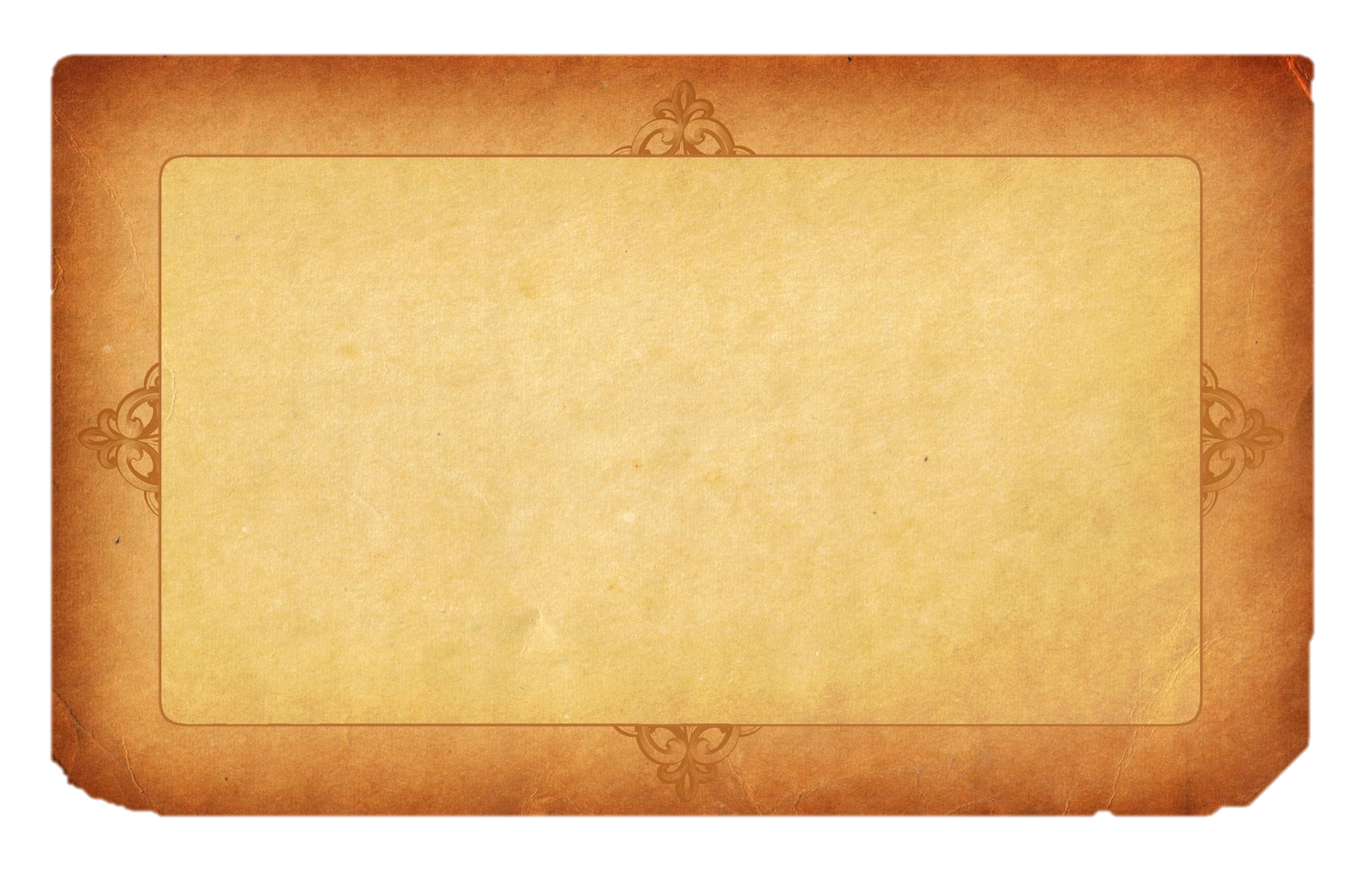 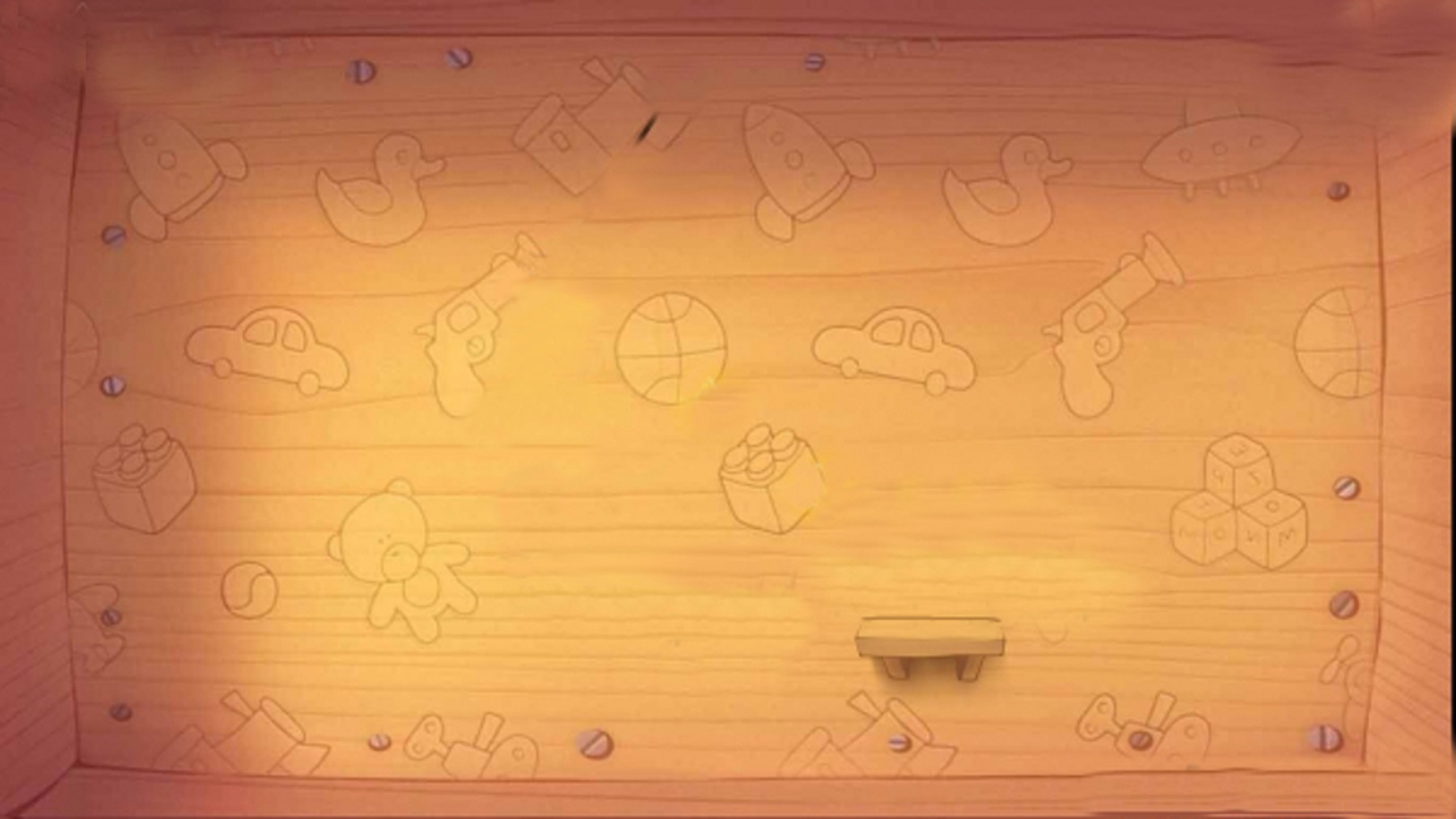 Bắt đầu!
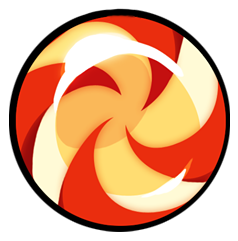 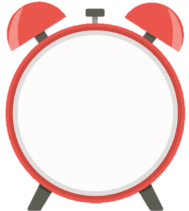 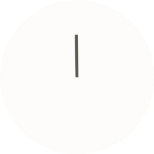 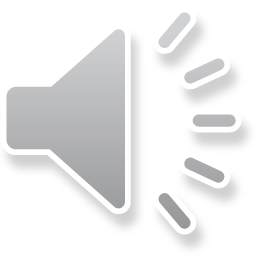 Thầy cô điền câu hỏi ở đây
HẾT GIỜ
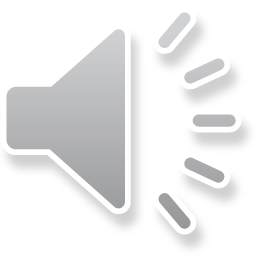 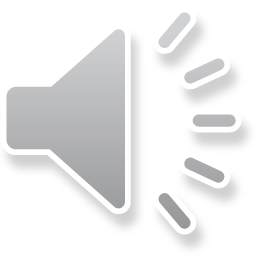 A
B
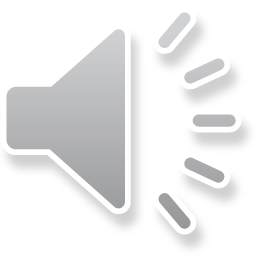 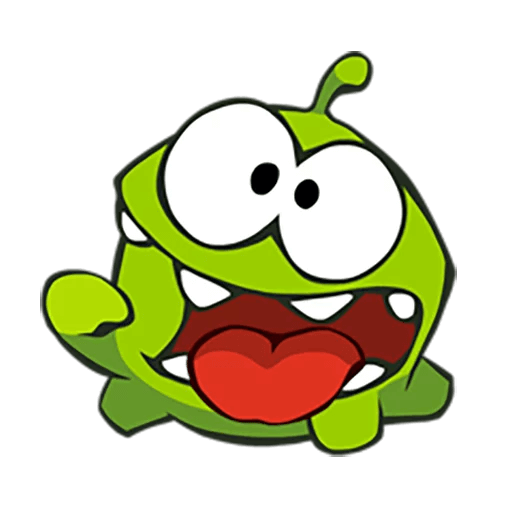 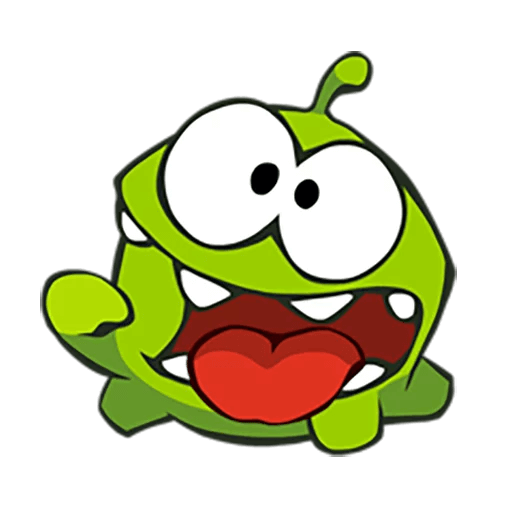 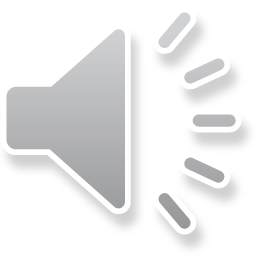 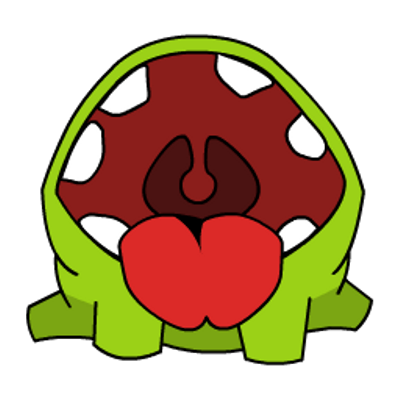 C. Đúng
D
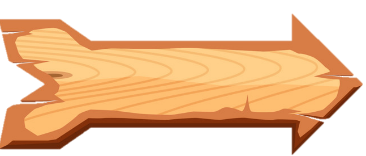 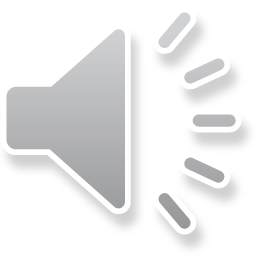 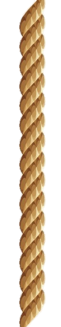 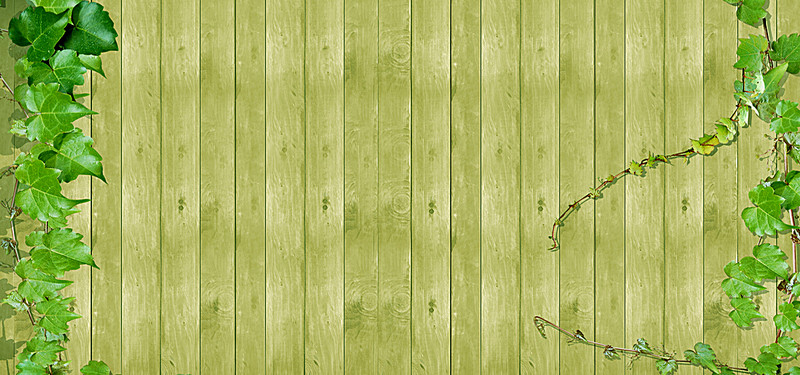 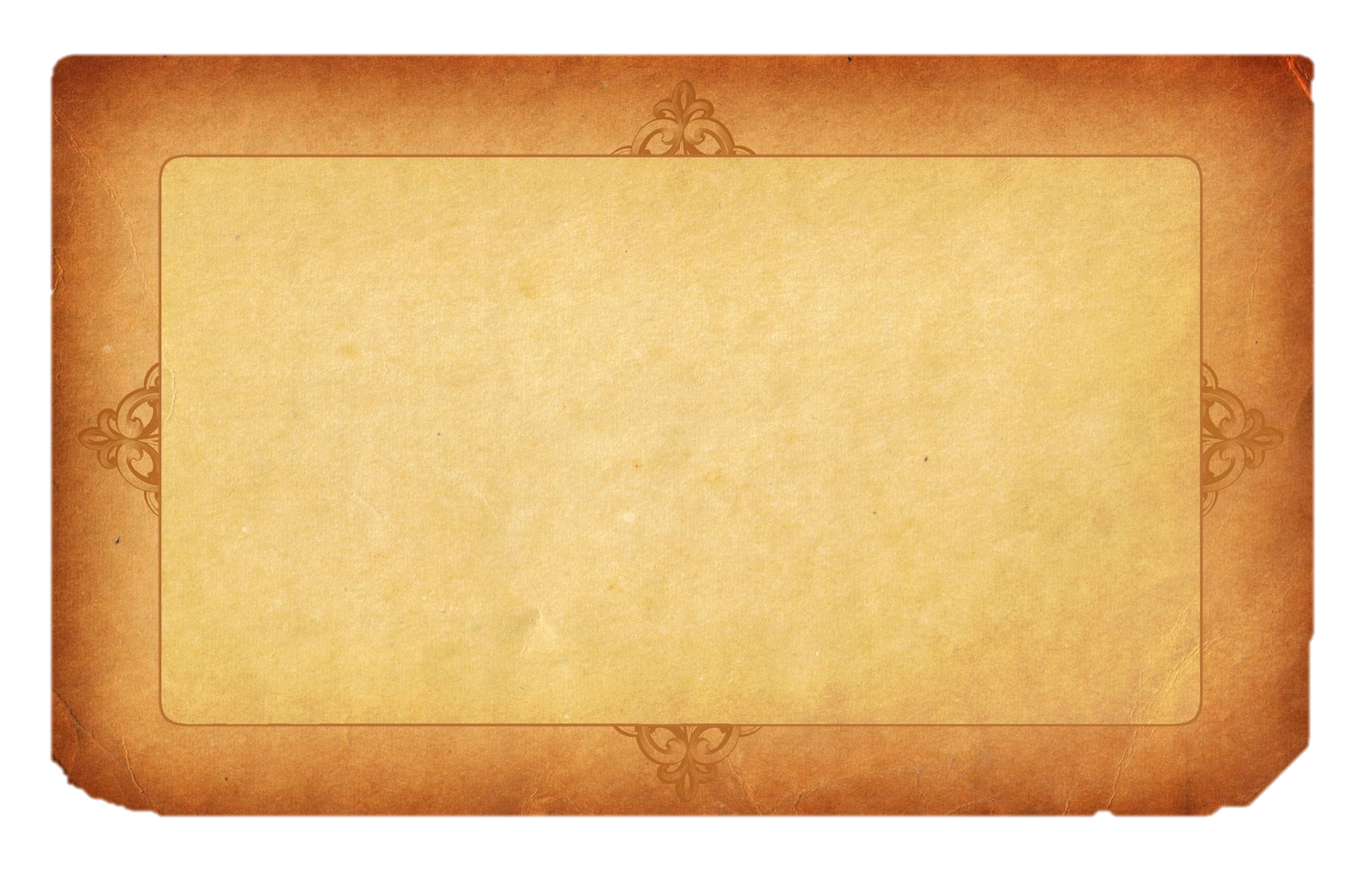 Bắt đầu!
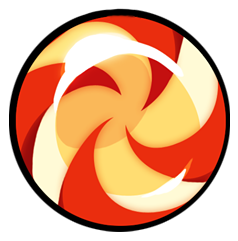 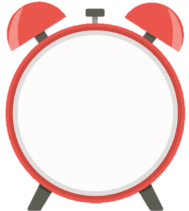 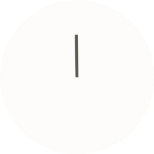 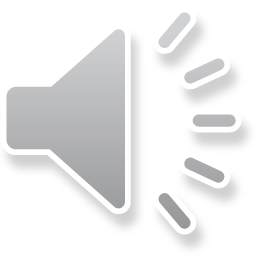 Thầy cô điền câu hỏi ở đây
HẾT GIỜ
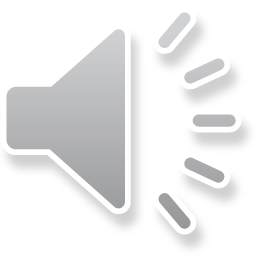 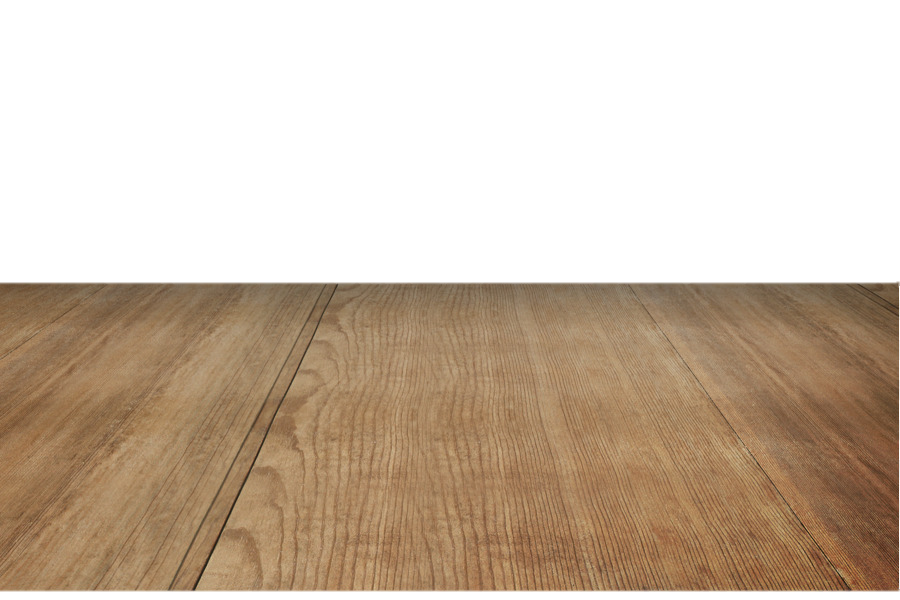 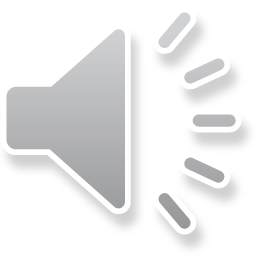 A
B
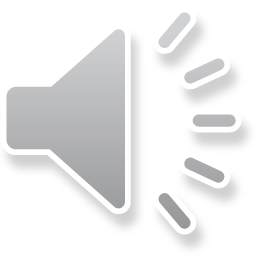 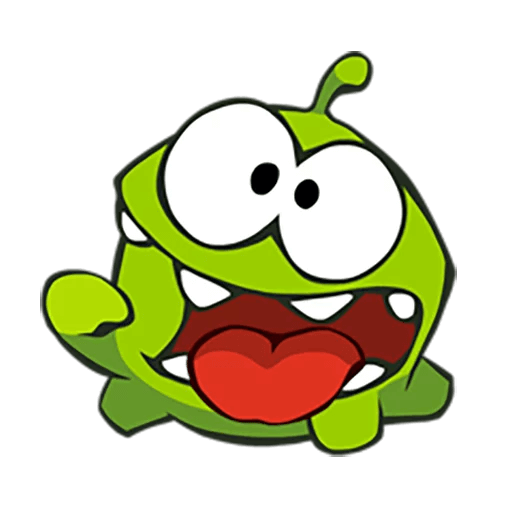 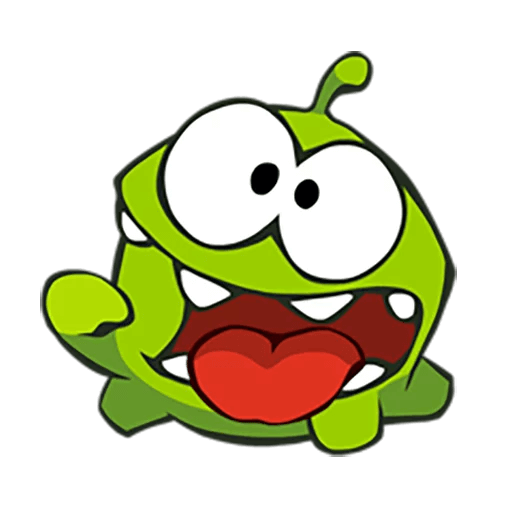 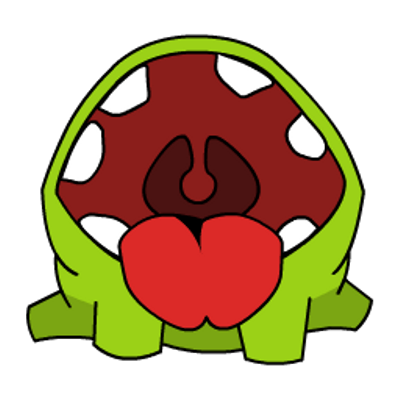 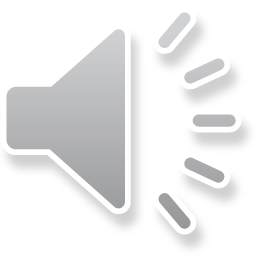 D. Đúng
C
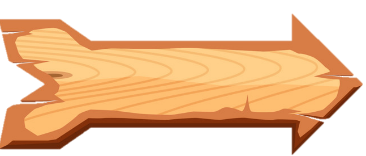 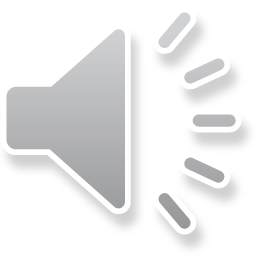